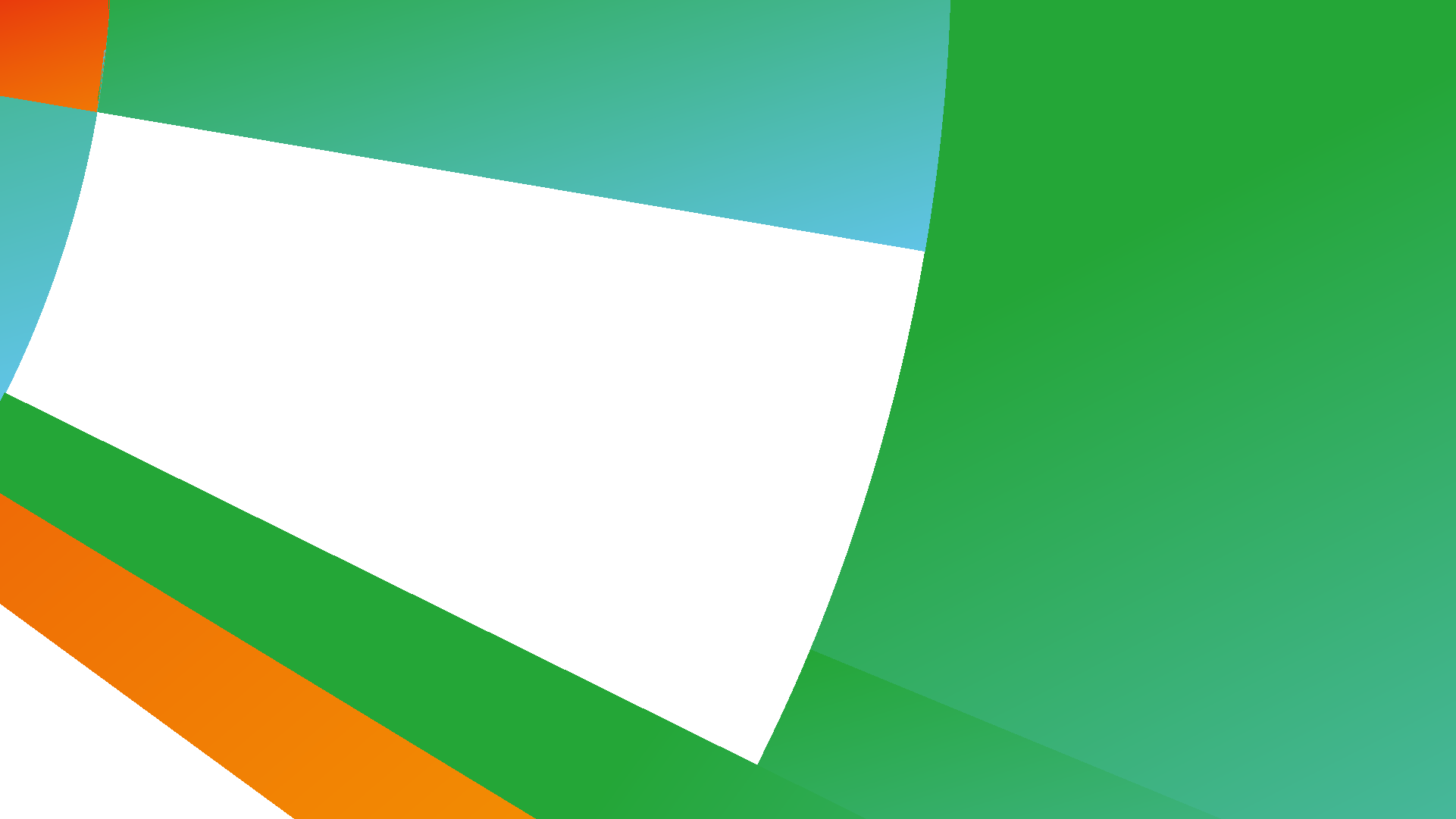 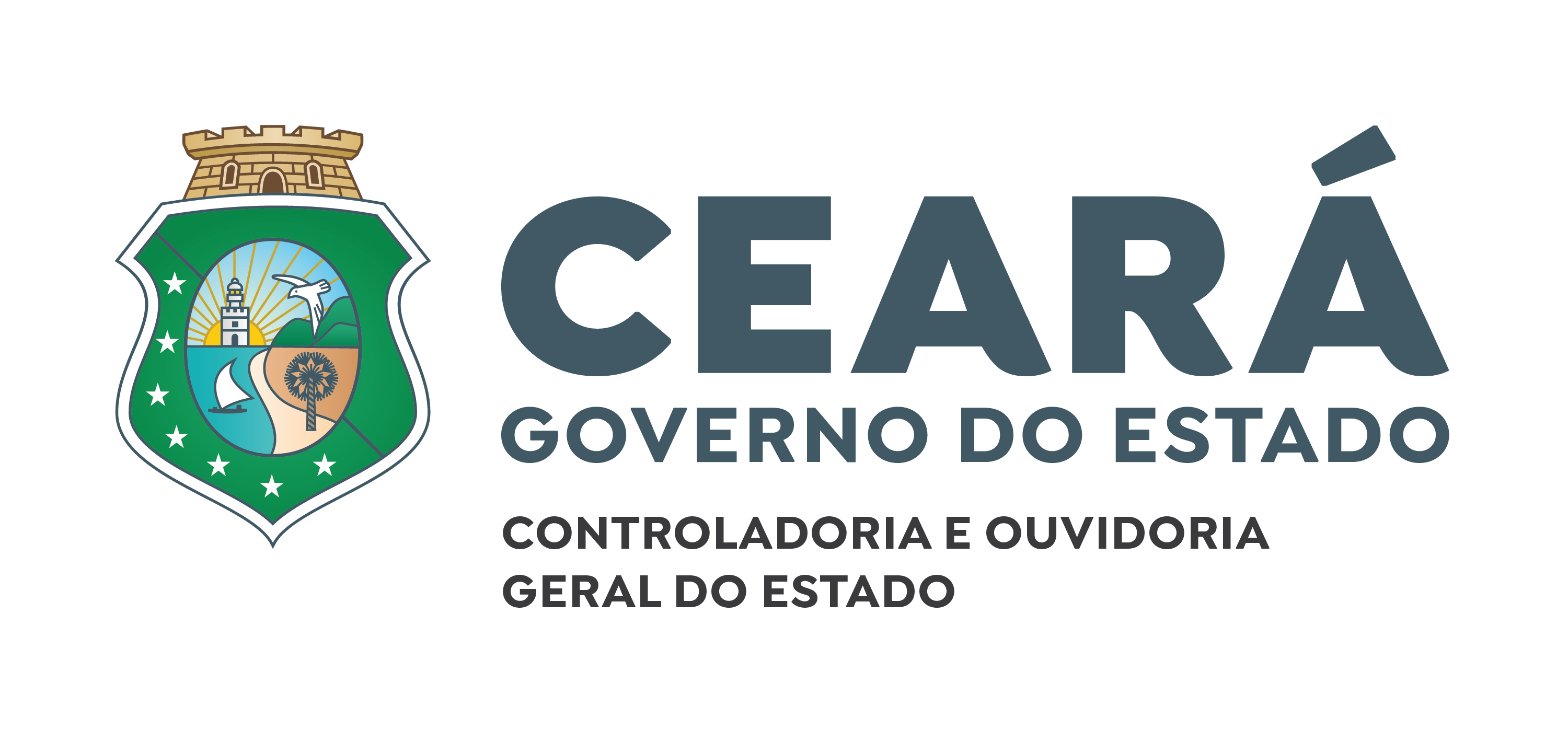 Novo Sistema de Contratos do Governo do Estado e o Portal do Contratado
CCONT
17/06/2025
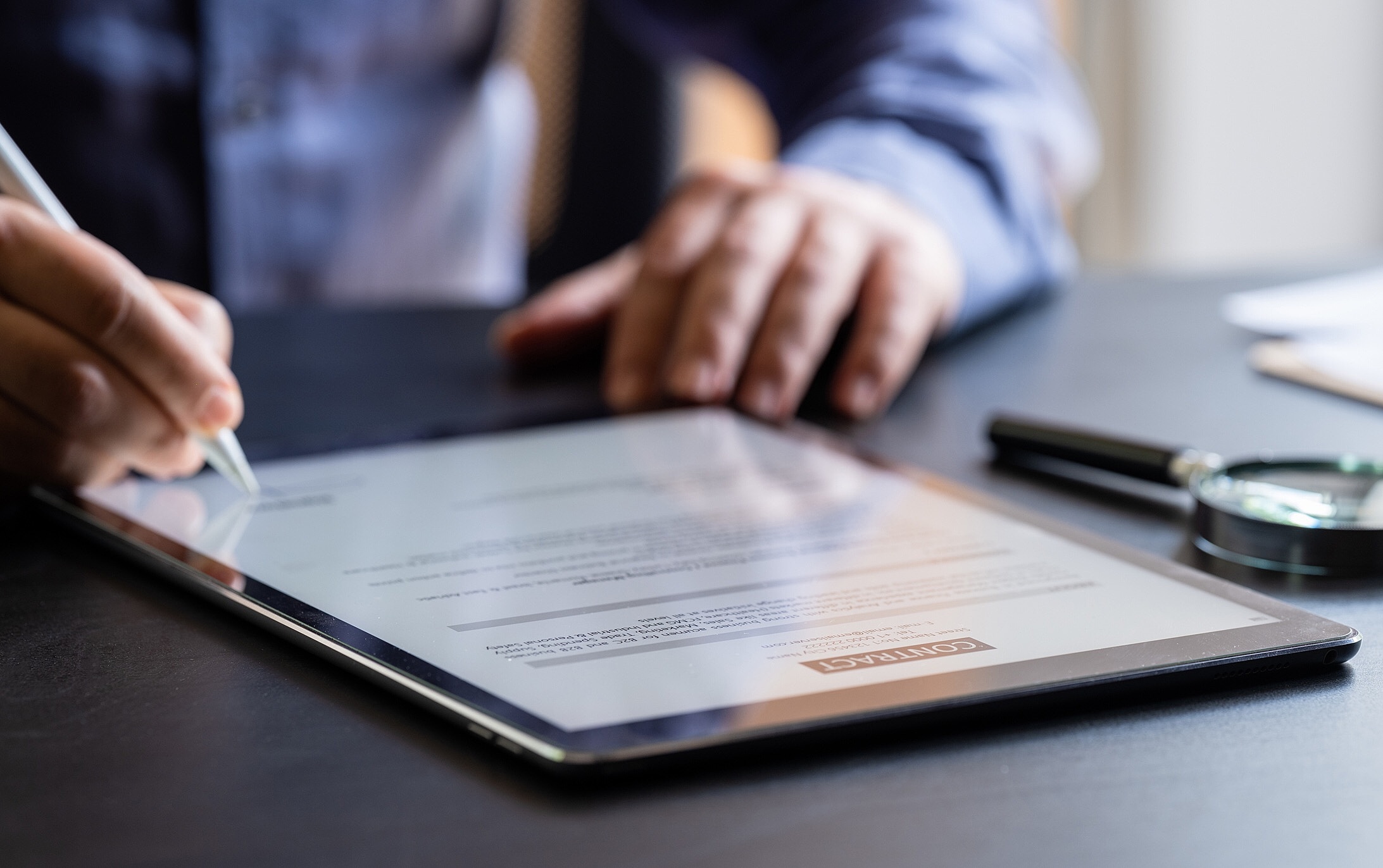 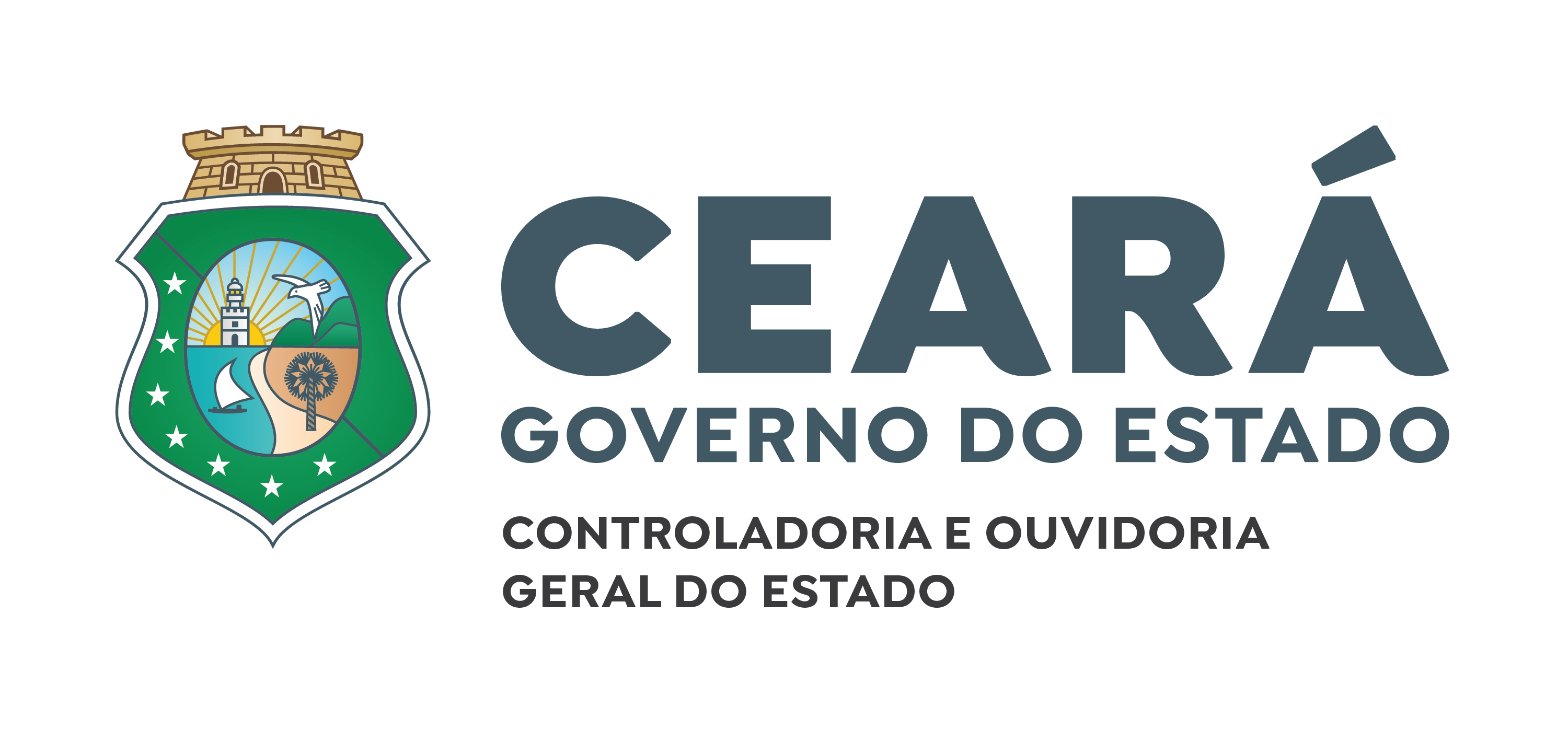 CONTRATOS: PAPEL ZERO
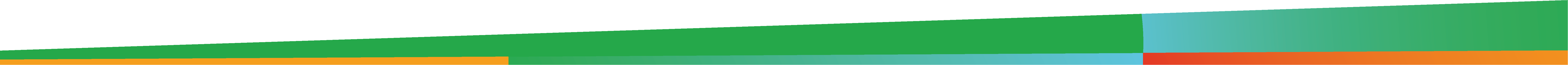 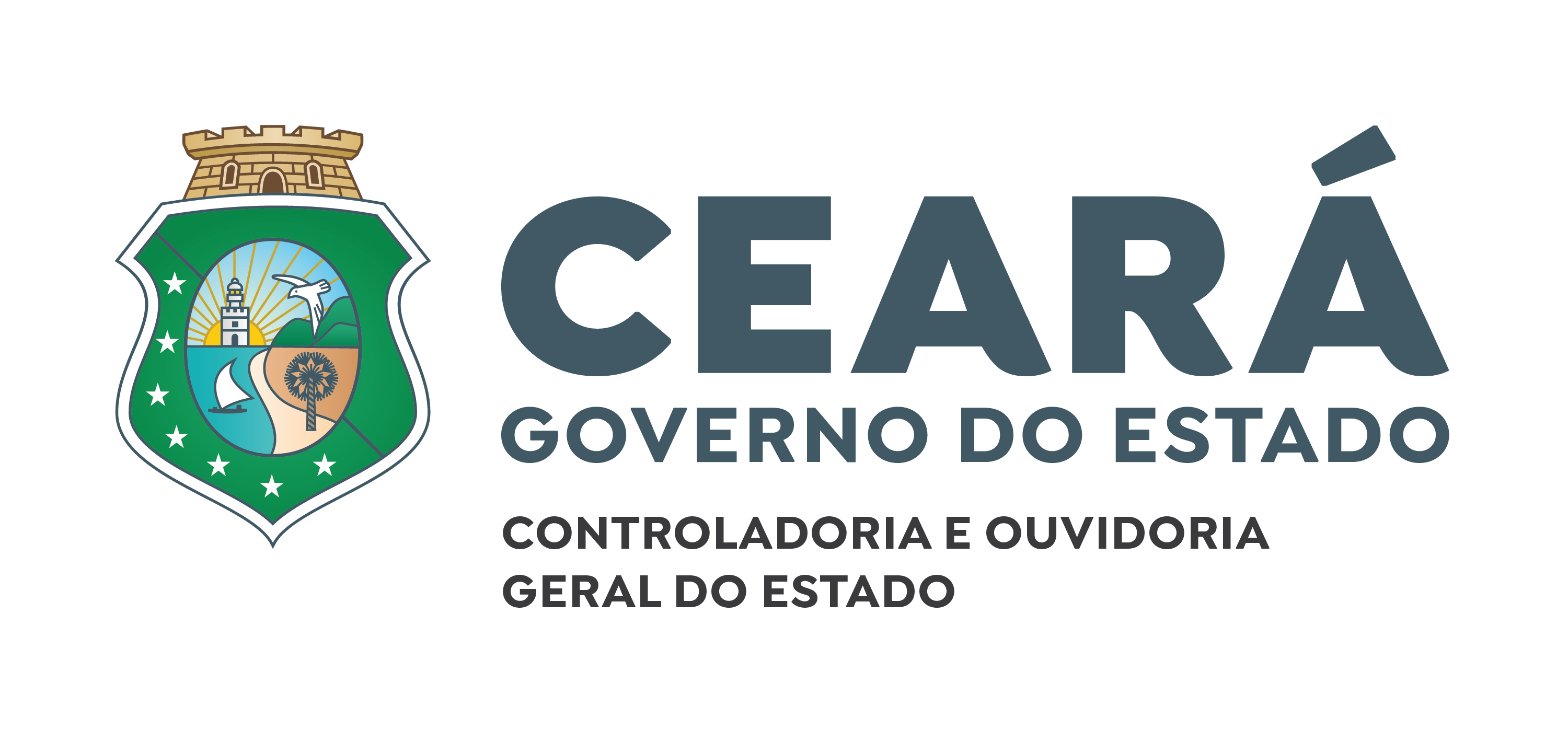 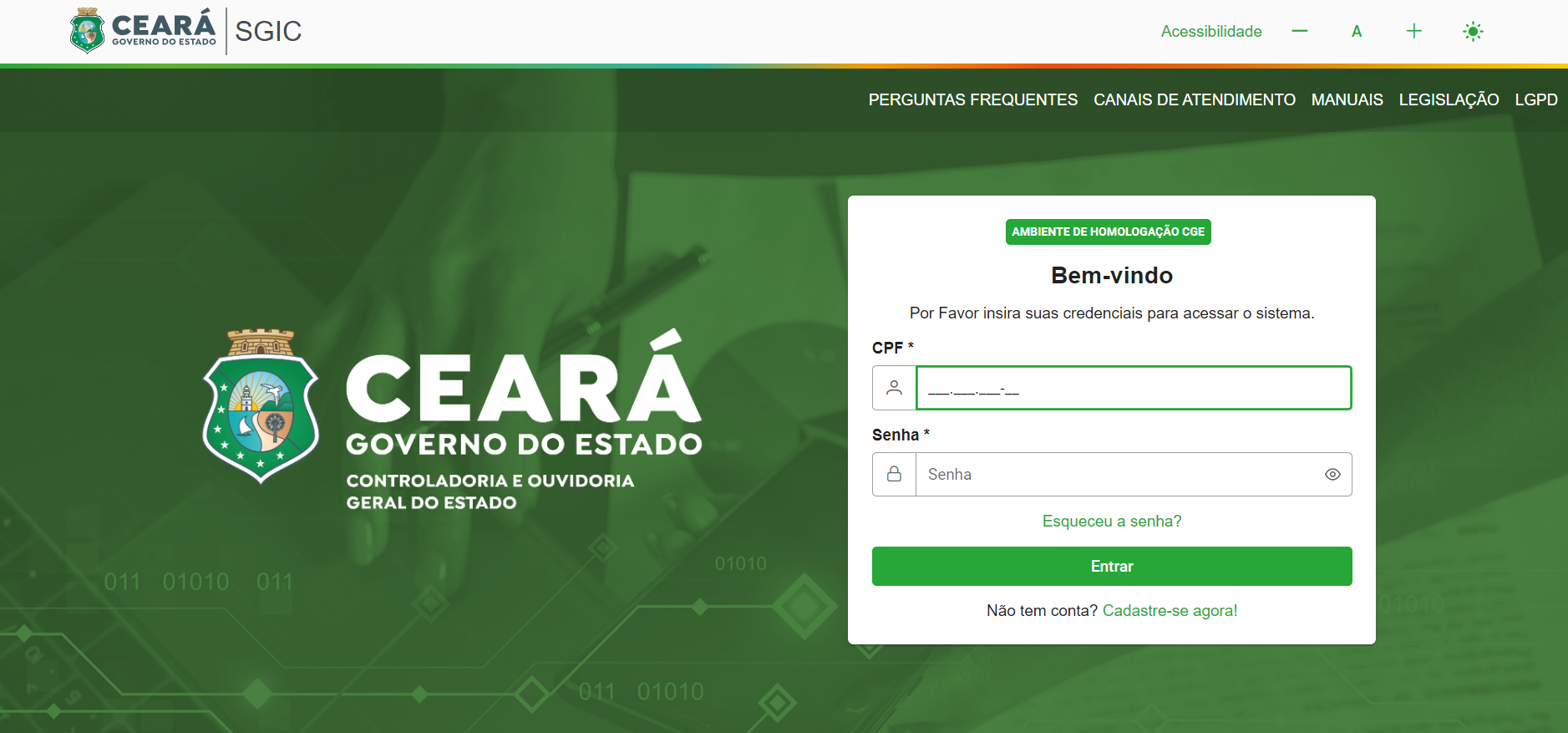 CONTROLADORIA
AUDITORIA
ÓRGÃOS/ENTIDADES DO PODER EXECUTIVO ACOMPANHARÃO SEUS CONTRATOS
CORREIÇÃO
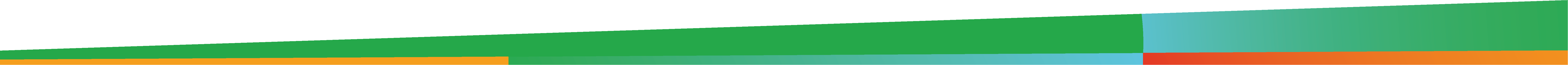 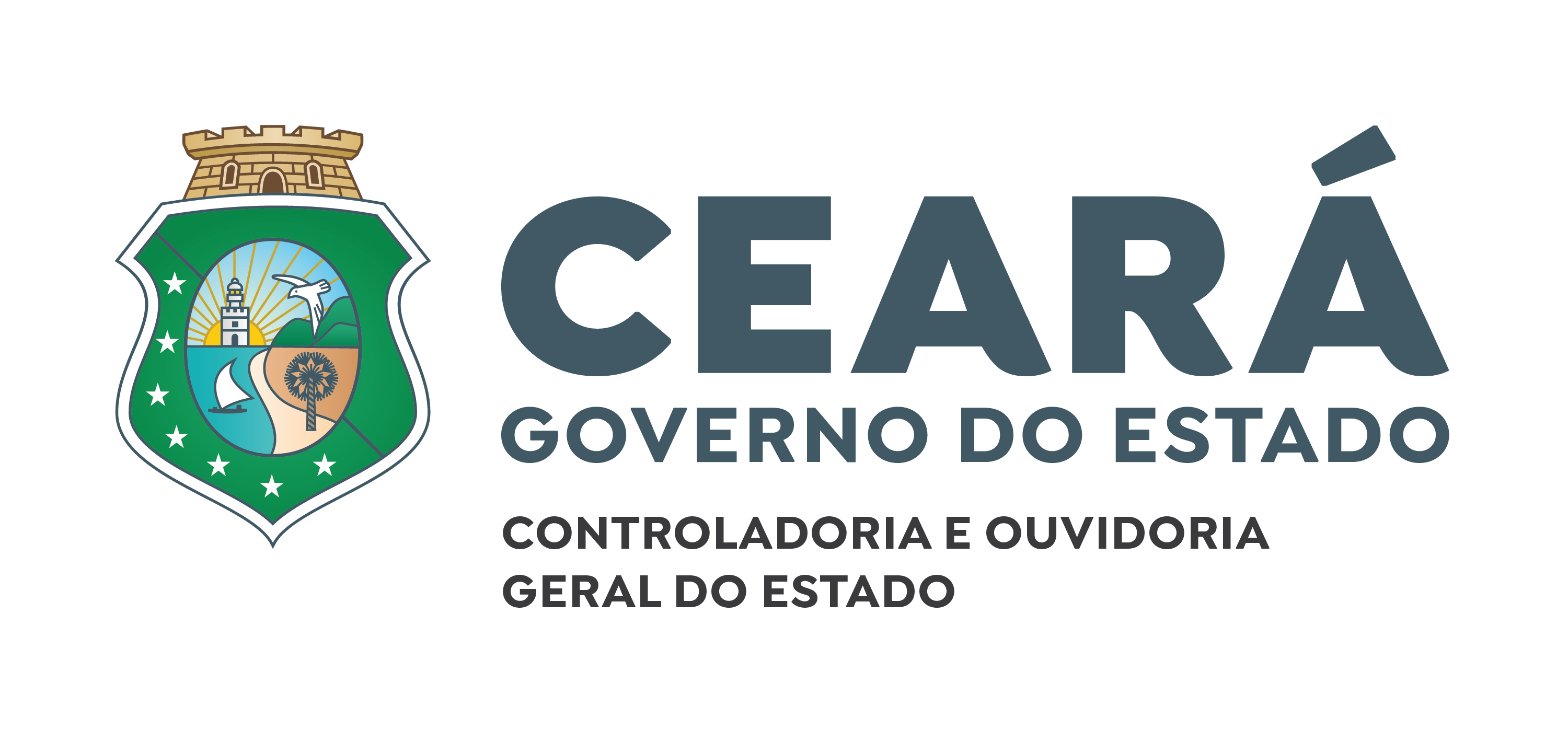 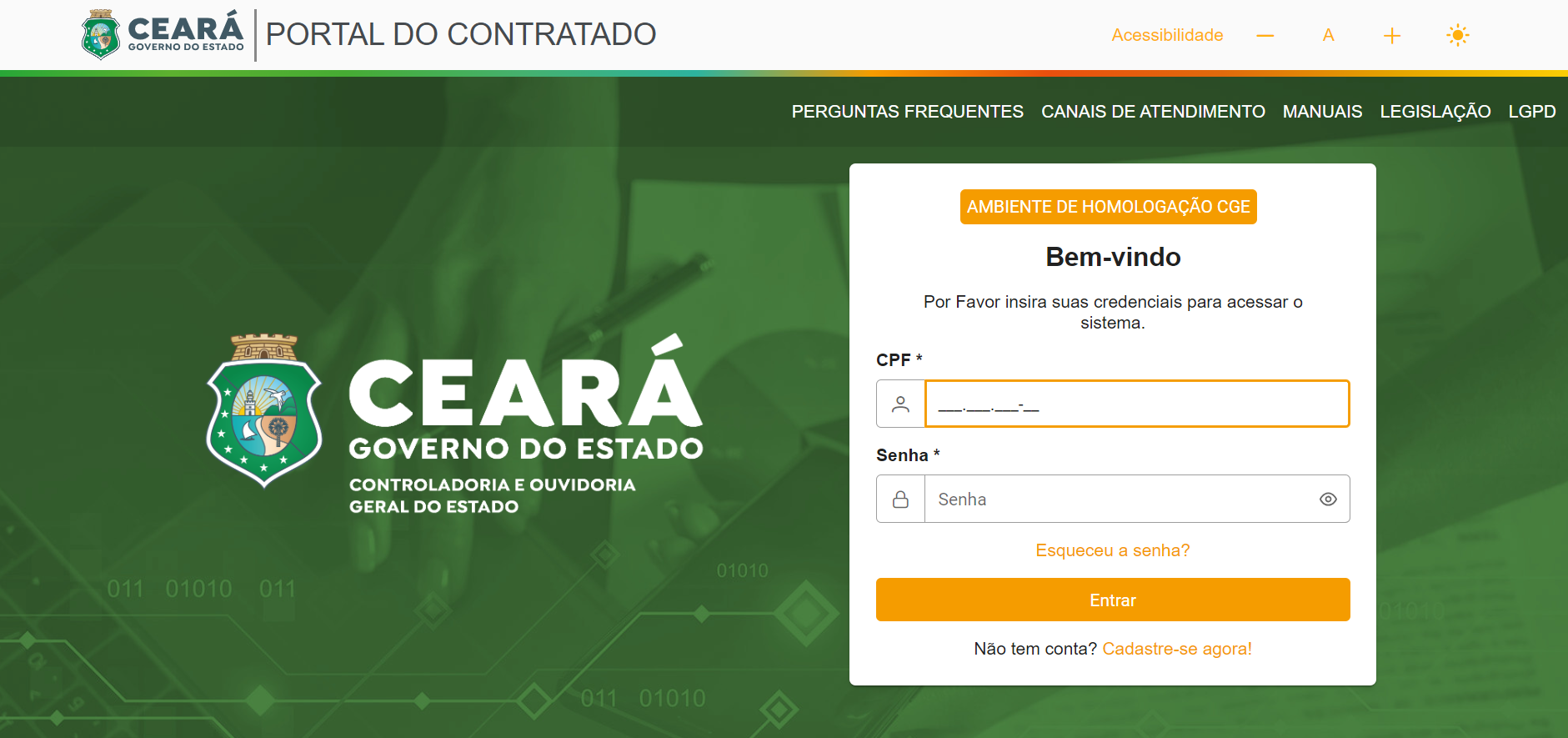 CONTROLADORIA
AUDITORIA
FORNECEDORES TERÃO ACESSO AOS SEUS CONTRATOS
CORREIÇÃO
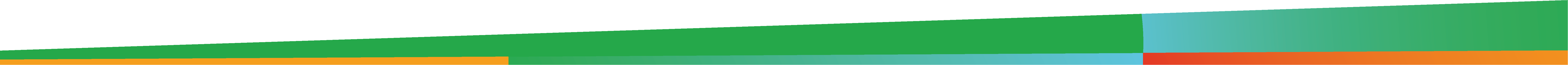 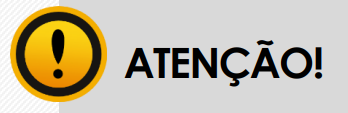 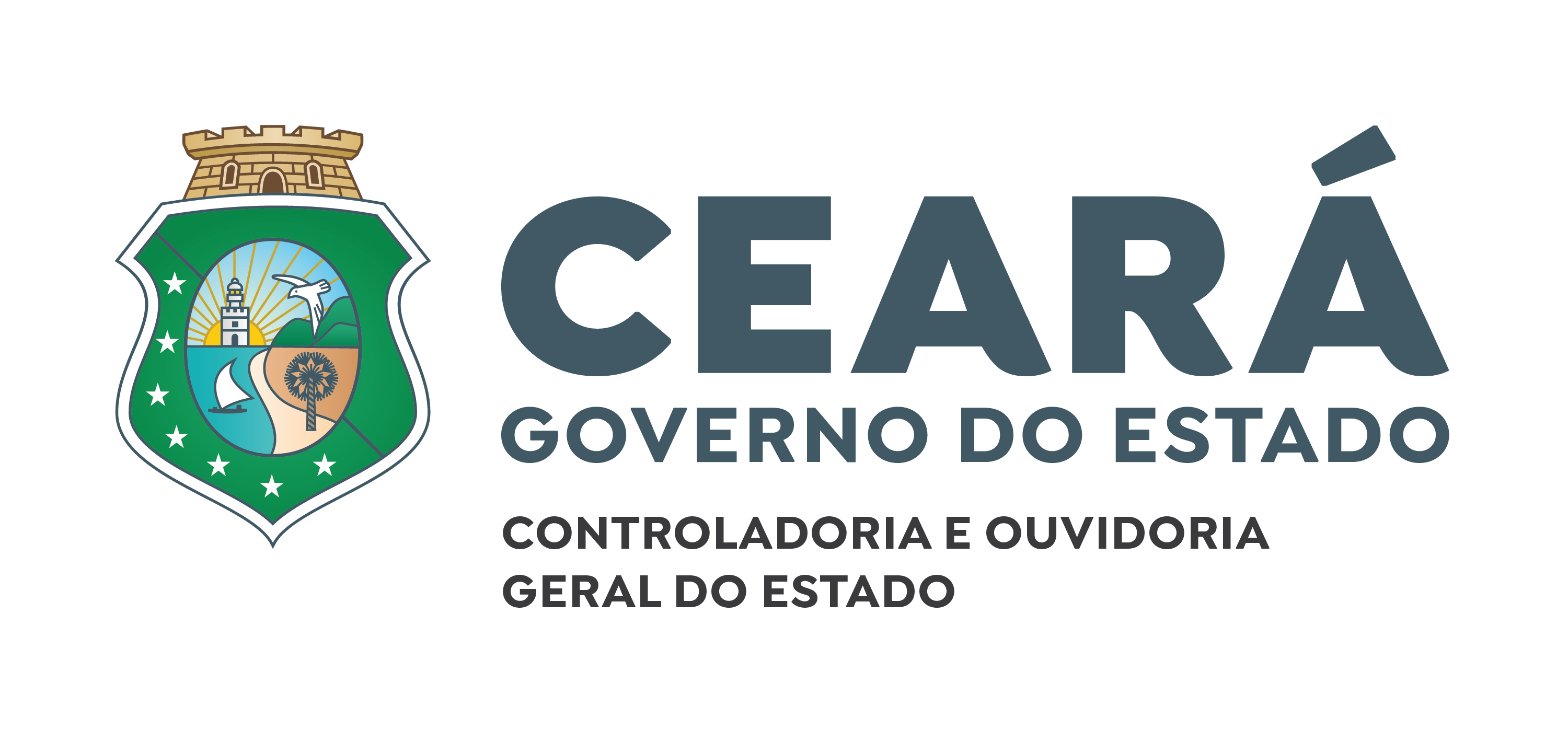 Assinaturas digitais; 

Comunicação com fornecedores através da ferramenta institucional;

Integração com diversos sistemas do Estado.
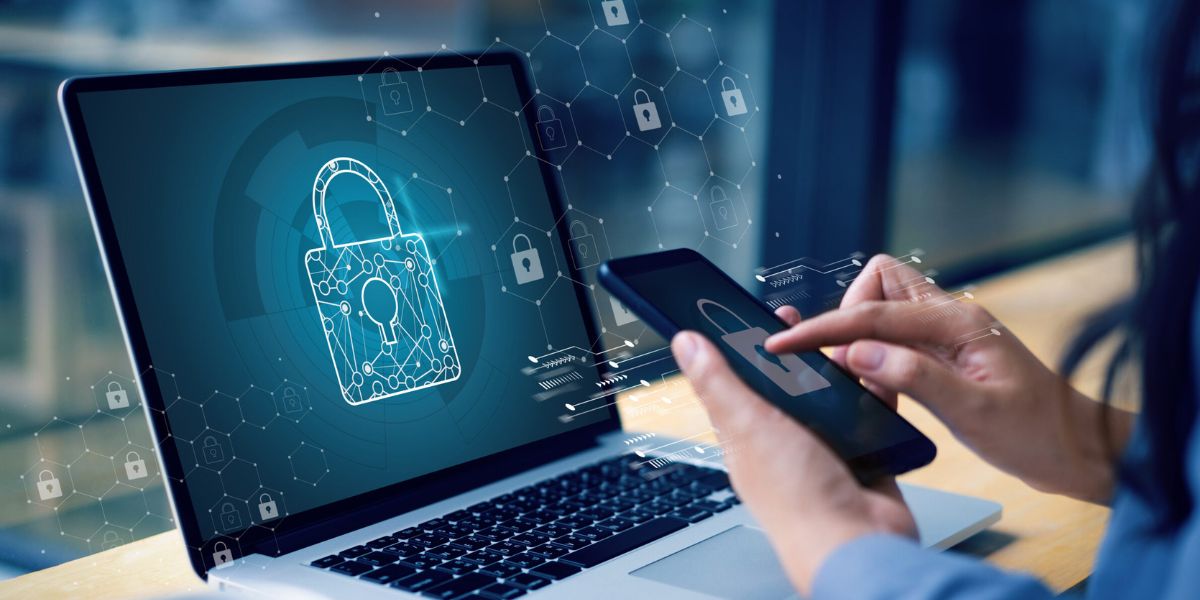 Foto/Ilustração
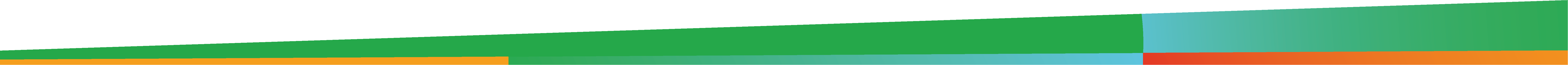 ASSINATURAS DIGITAIS
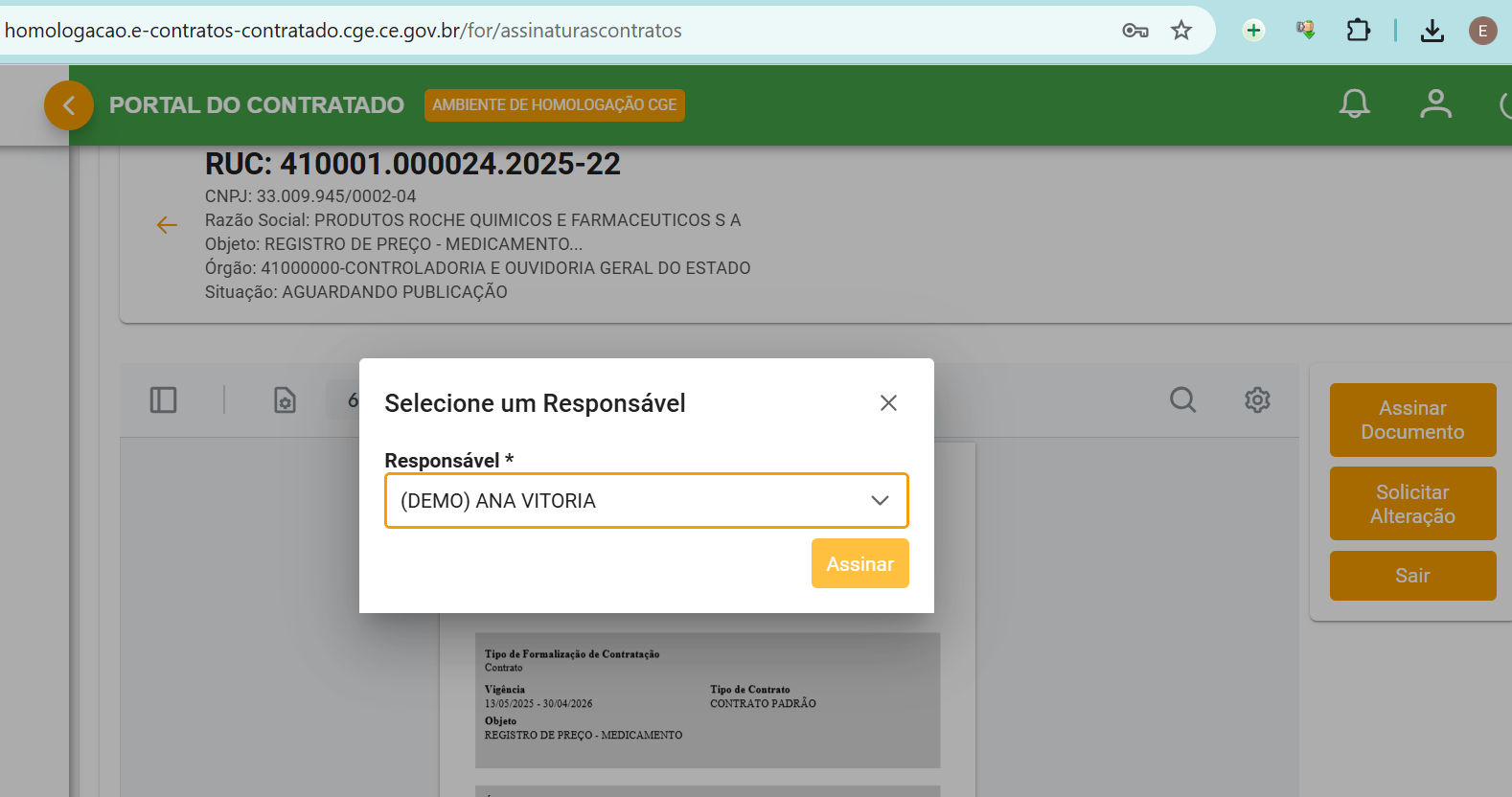 ASSINATURAS DIGITAIS
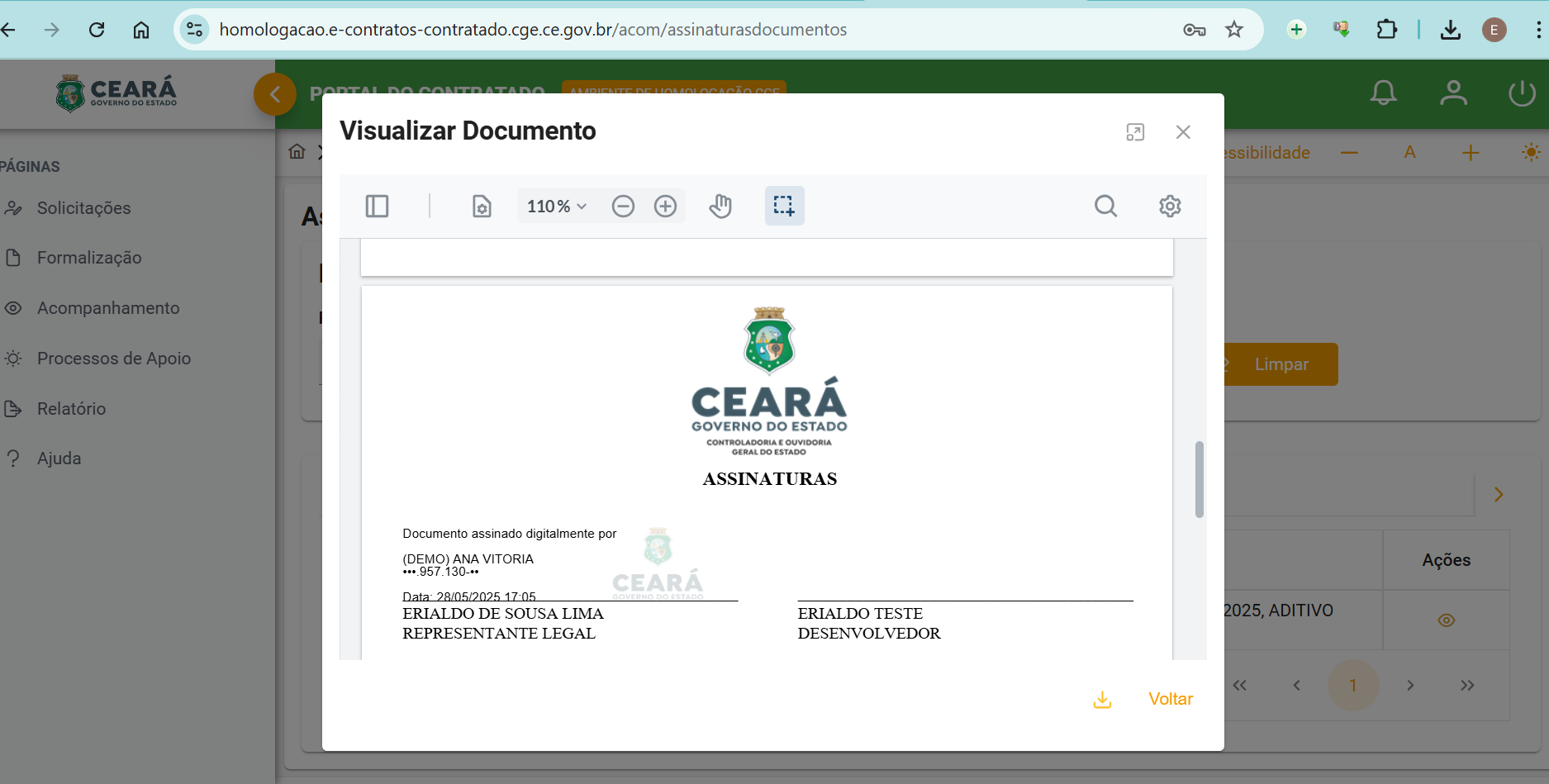 COMUNICAÇÃO COM FORNECEDORES ATRAVÉS DO SISTEMA
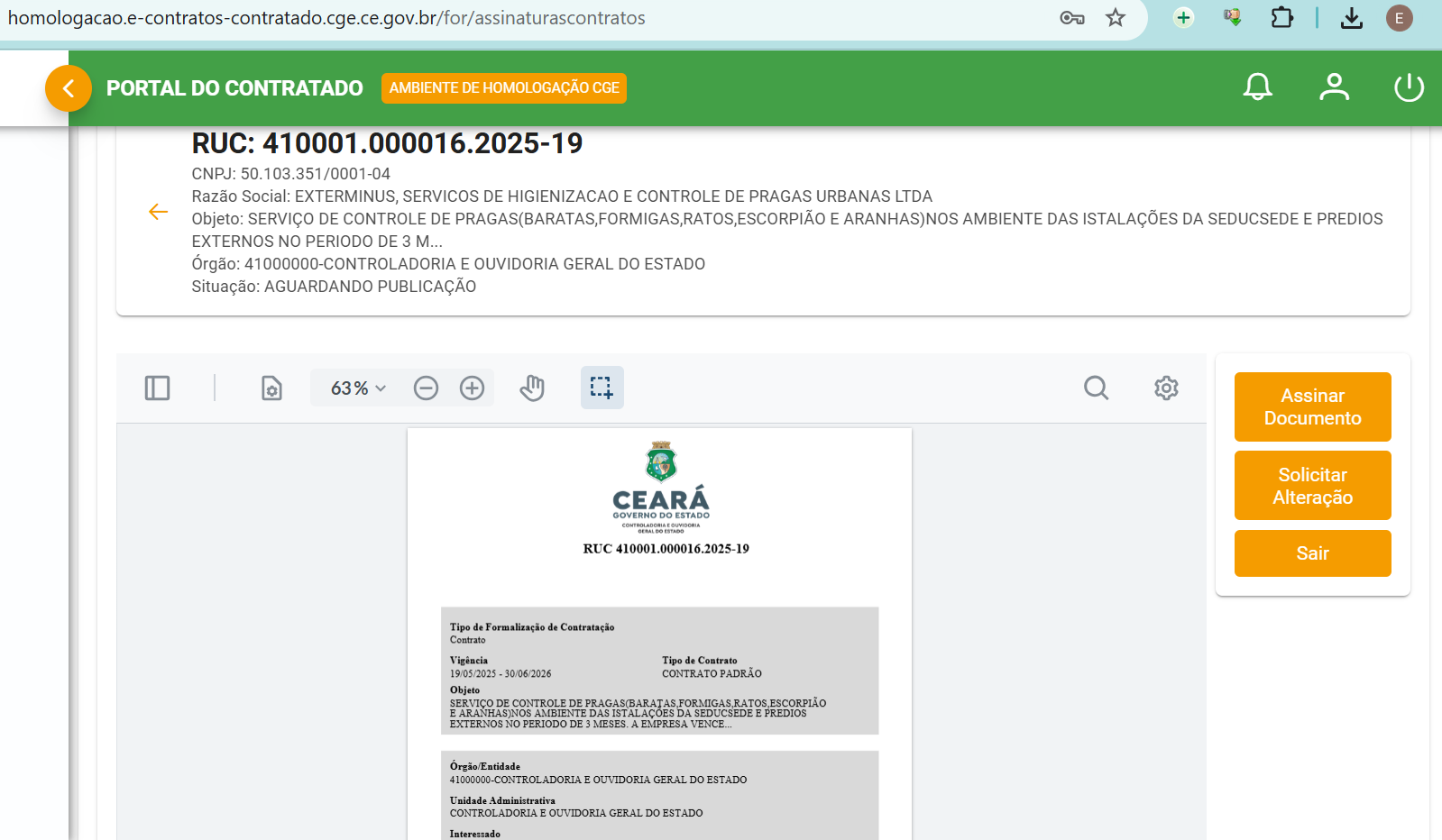 COMUNICAÇÃO COM FORNECEDORES ATRAVÉS DO SISTEMA
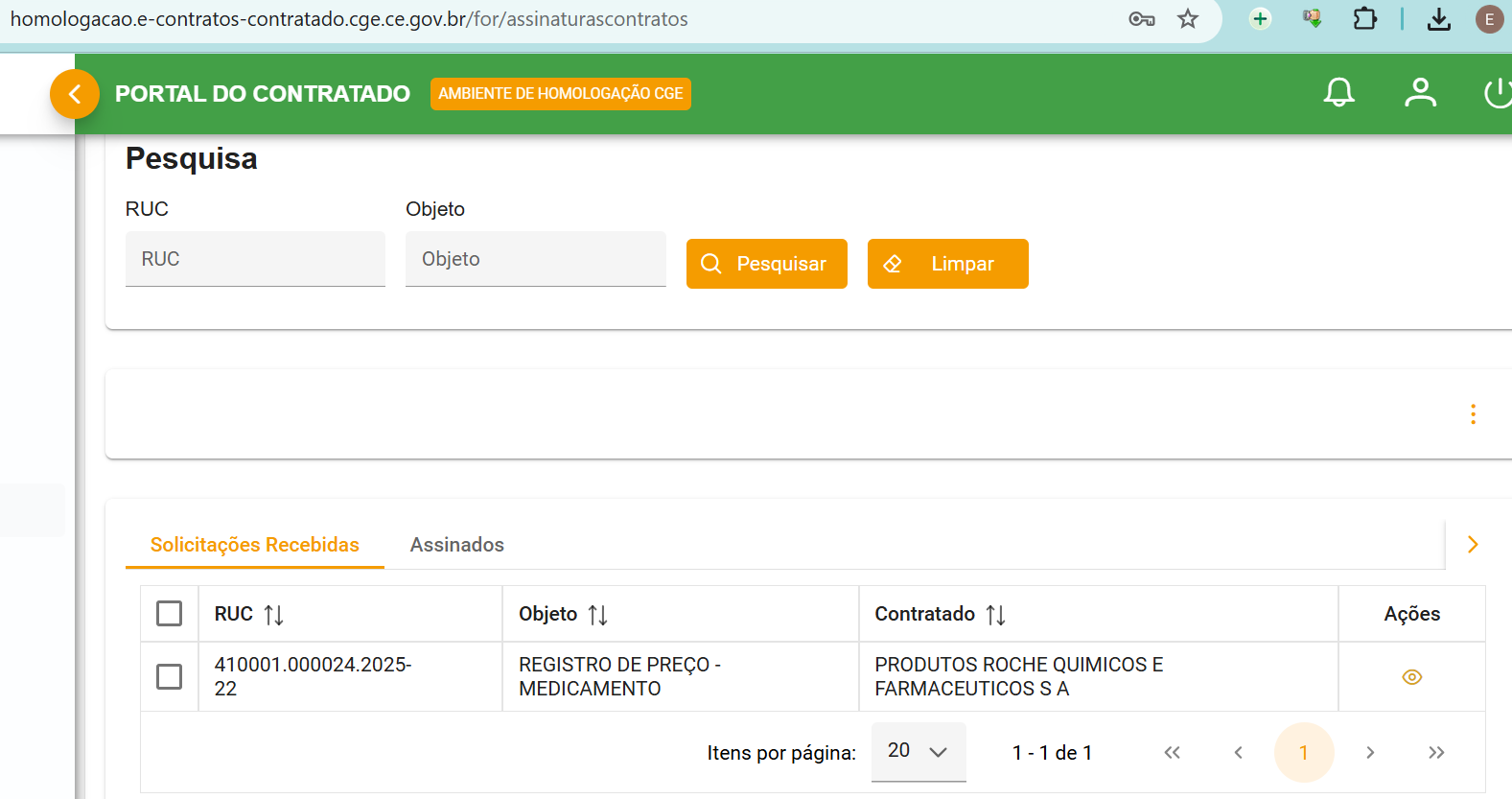 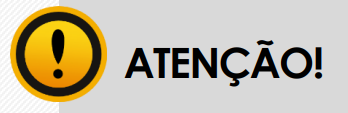 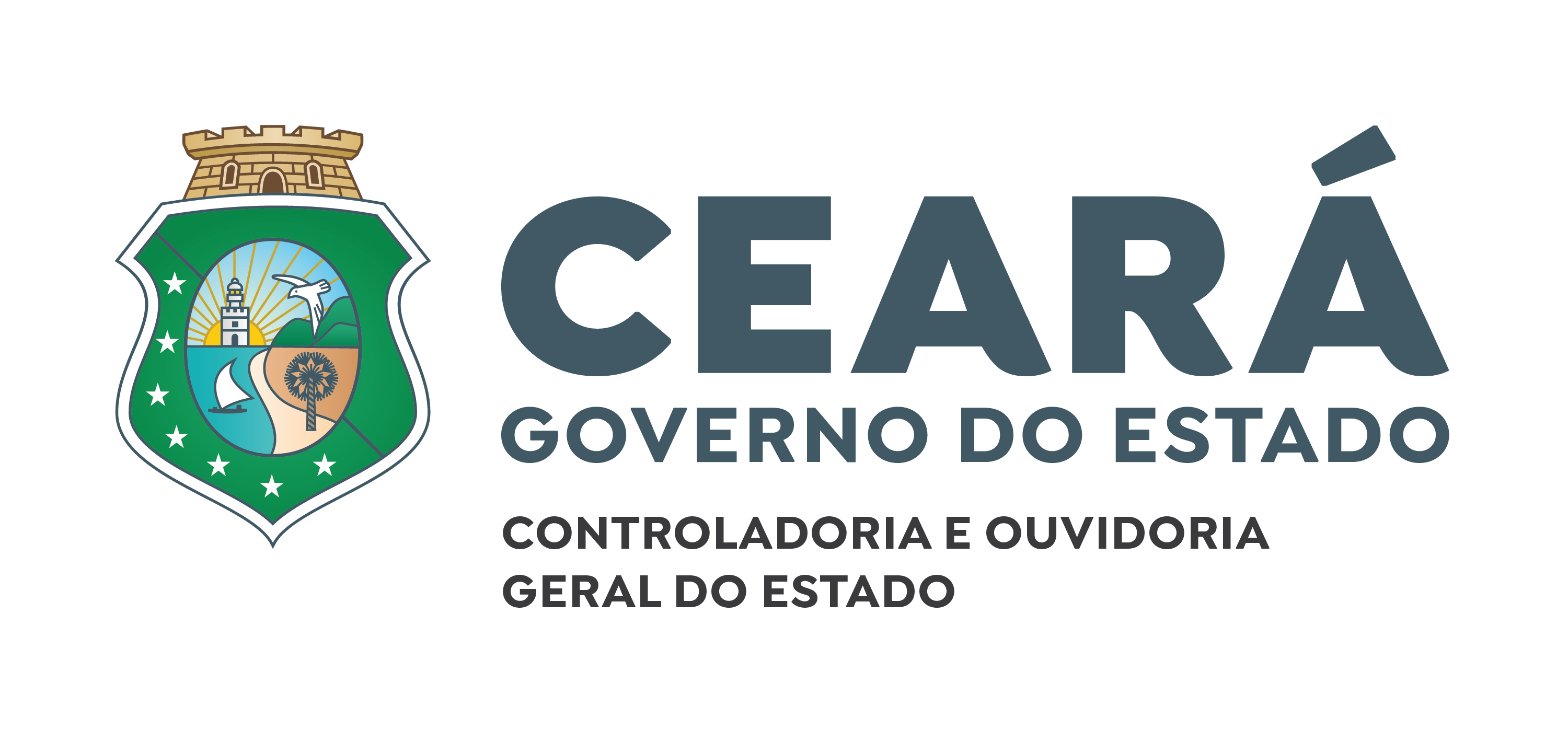 Novas funcionalidades;
Integrações que facilitarão a gestão dos contratos;
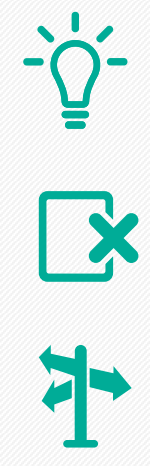 Foto/Ilustração
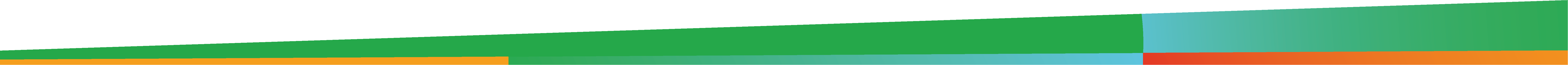 EXEMPLO DE NOVA FUNCIONALIDADE - SOLICITAÇÃO DE ALTERAÇÃO DE DOCUMENTO
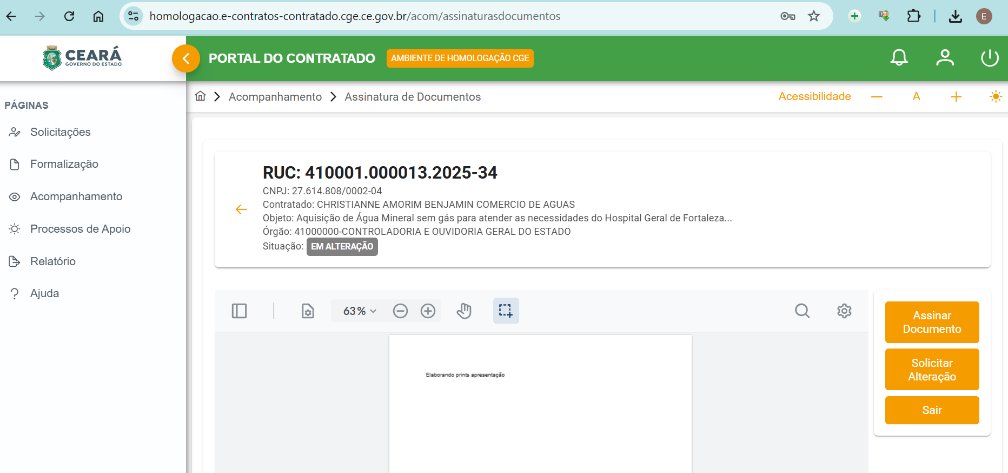 FUNCIONALIDADE 'SOLICITAR ALTERAÇÃO'
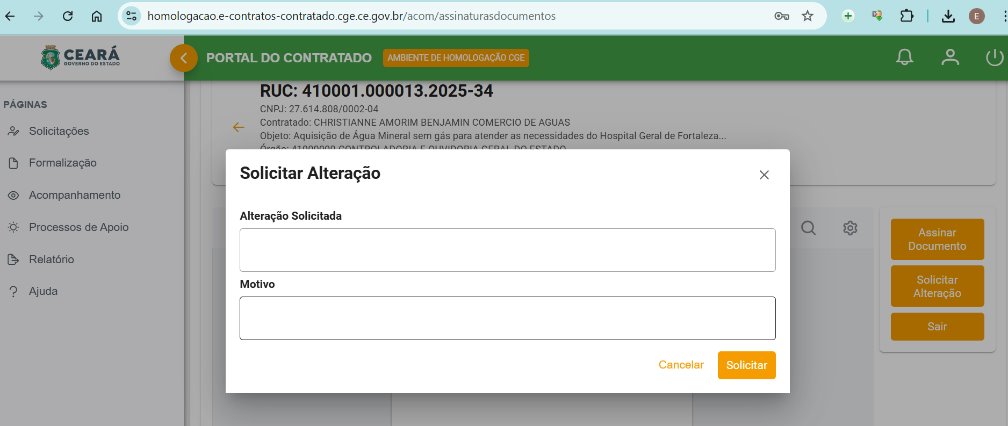 INTEGRAÇÃO COM SISTEMA DE OBRAS - BOTÃO SINCRONIZAR
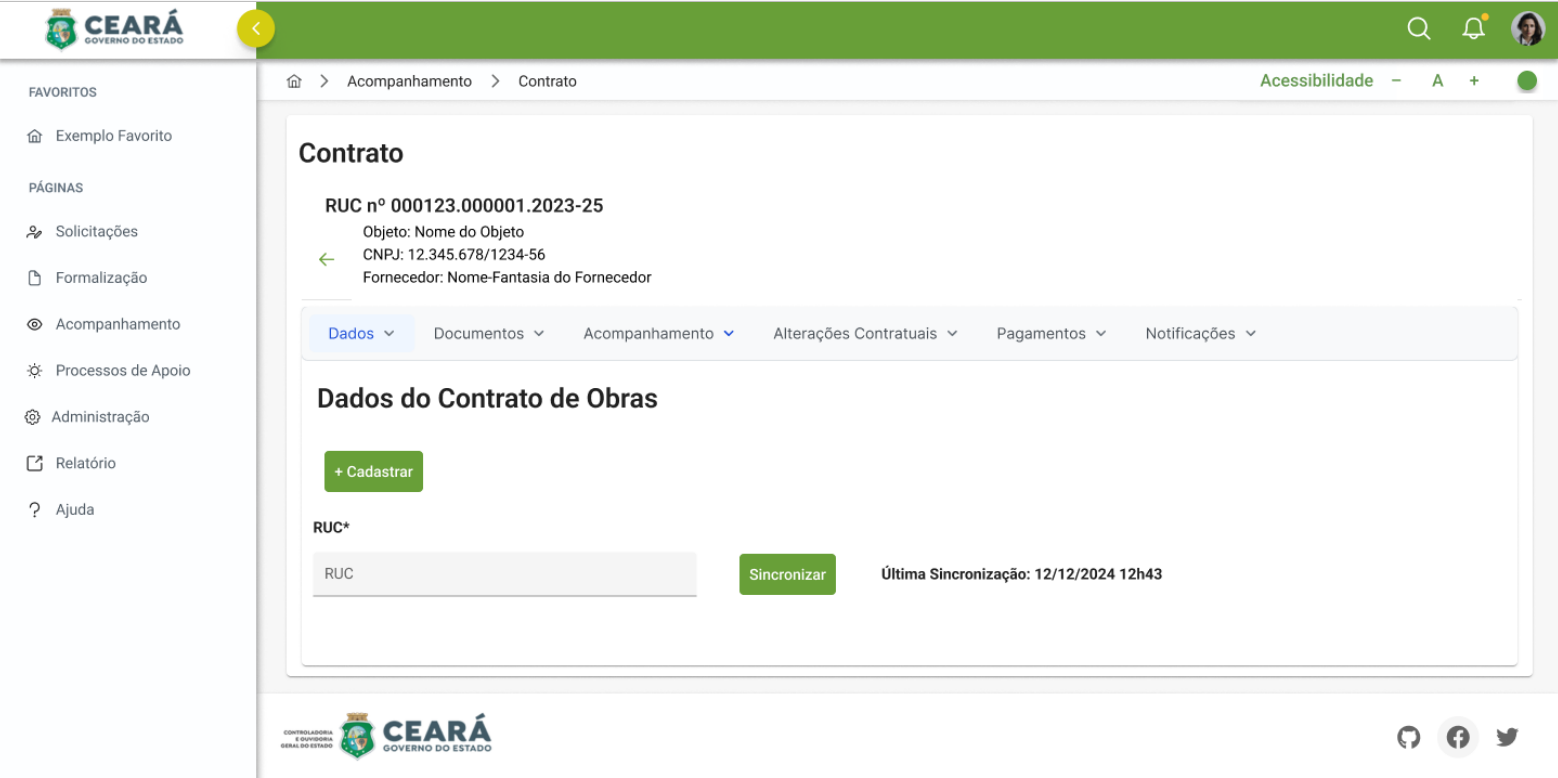 RESULTADO DA SINCRONIZAÇÃO DO PRINT ANTERIOR
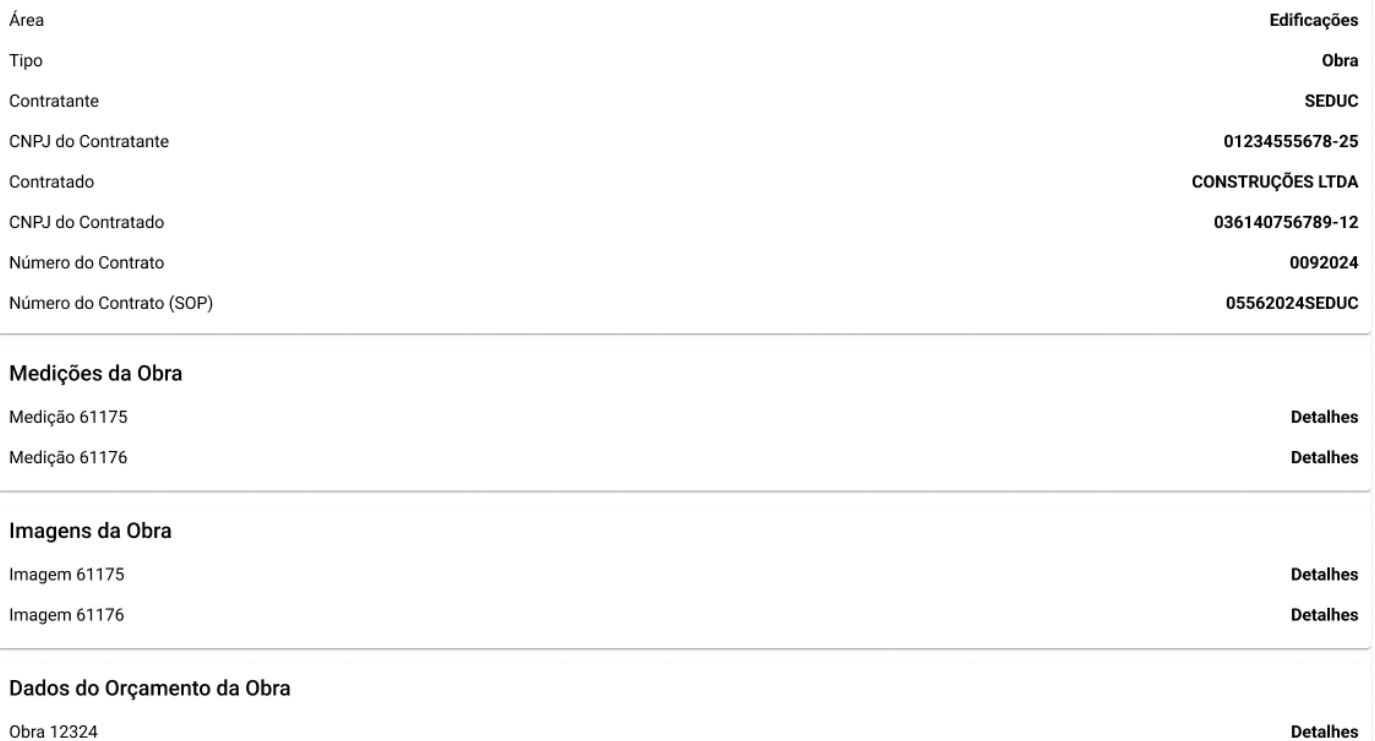 INTEGRAÇÃO COM SISTEMA DE TERCEIRIZAÇÃO - BOTÃO SINCRONIZAR
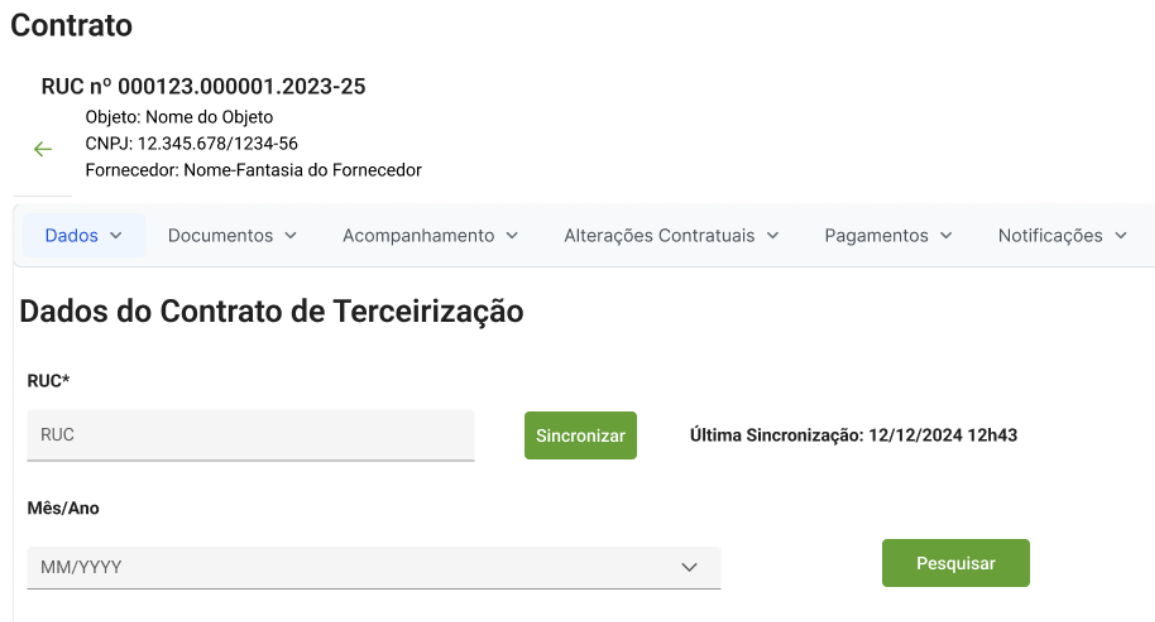 RESULTADO DA SINCRONIZAÇÃO DO PRINT ANTERIOR
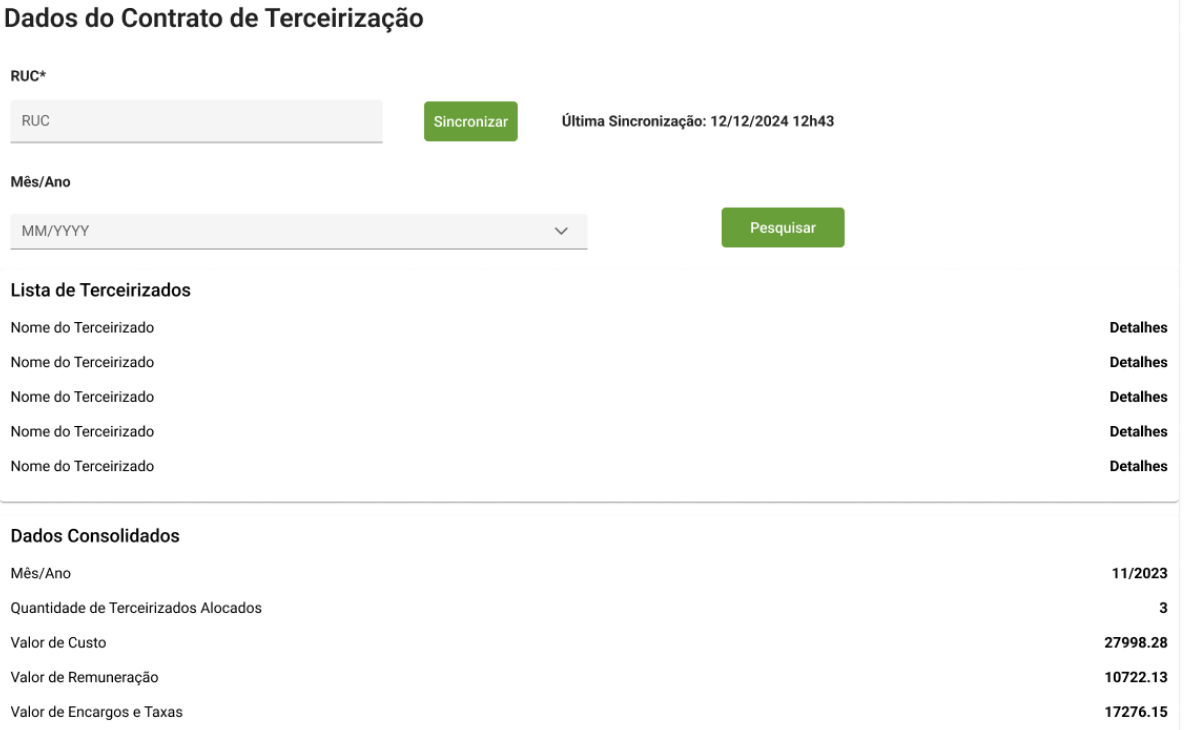 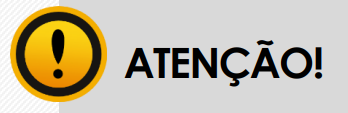 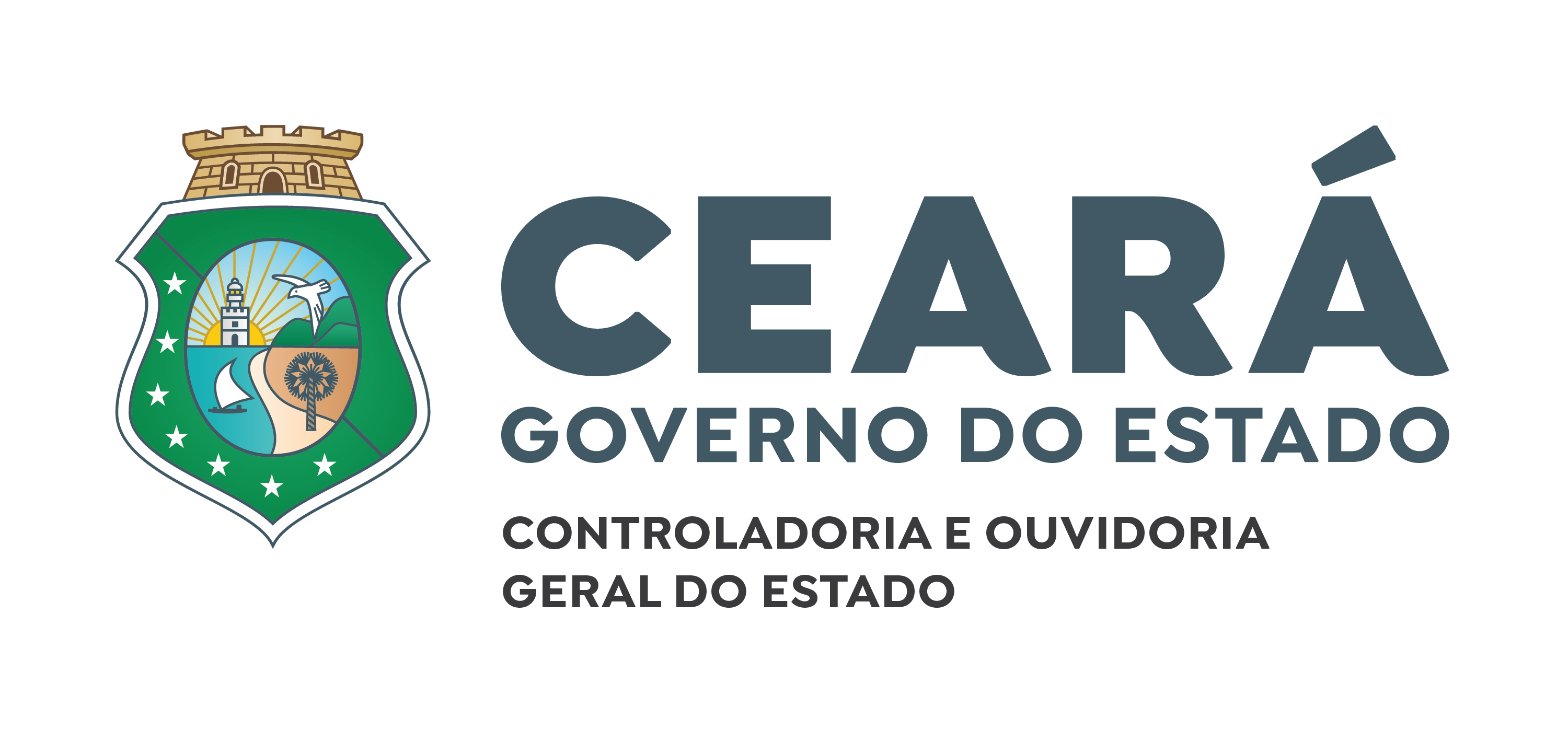 Novas funcionalidades;
Integrações que facilitarão a gestão dos contratos;

Papel mínimo;
Evitar erros na formalização dos contratos;
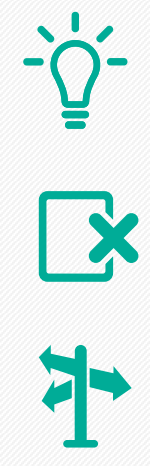 Foto/Ilustração
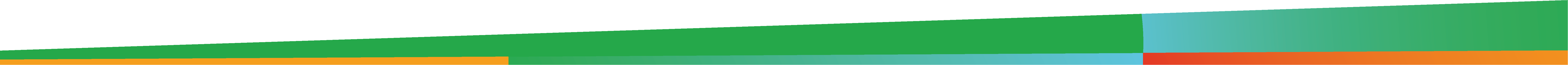 PAPEL MÍNIMO
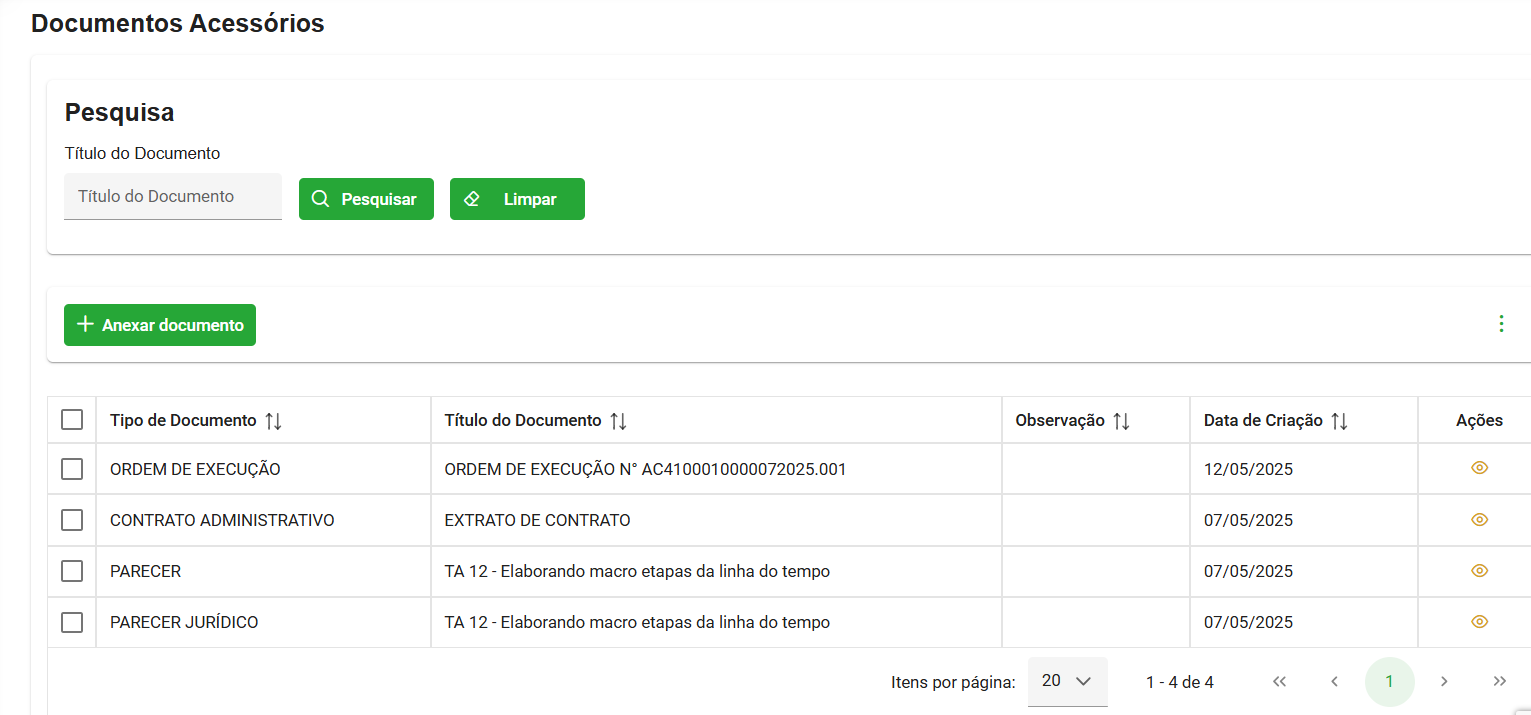 REDUZIR ERROS NA FORMALIZAÇÃO
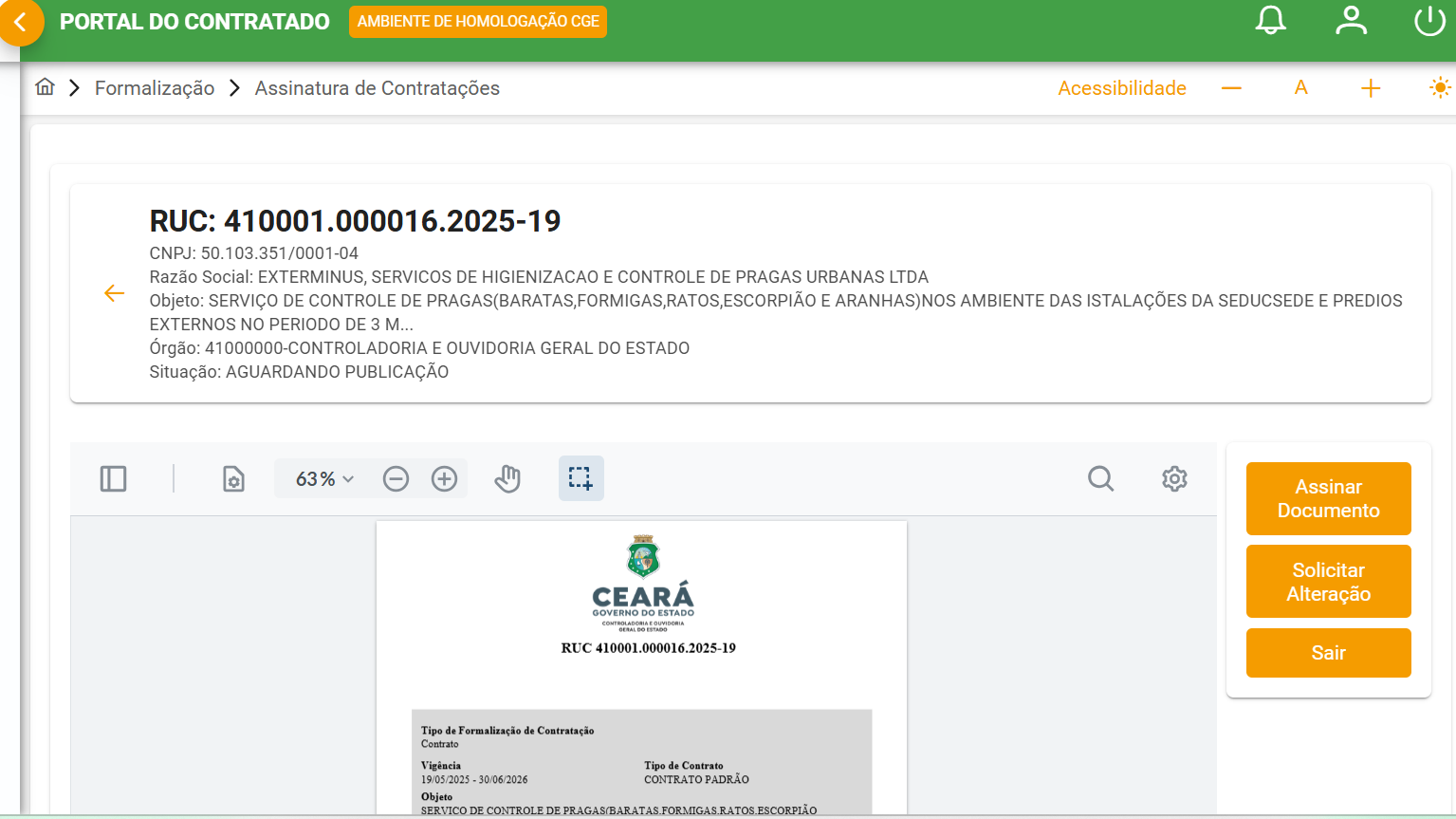 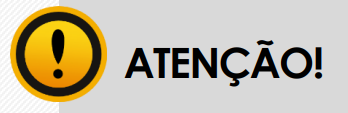 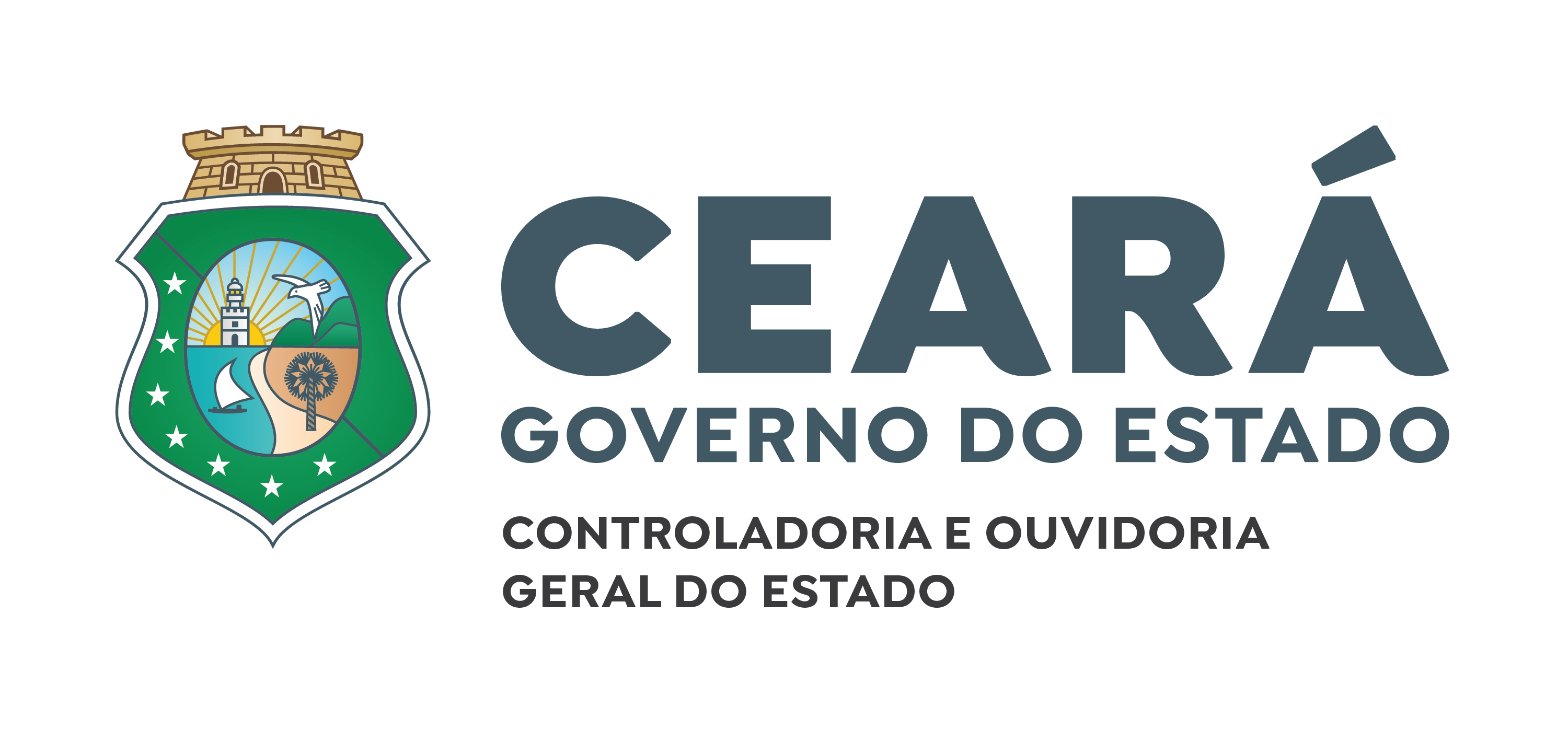 Novas funcionalidades;
Integrações que facilitarão a gestão dos contratos;

Papel mínimo;
Evitar erros na formalização dos contratos;

Acompanhamento físico-financeiro;
Comunicação direta com fornecedor.
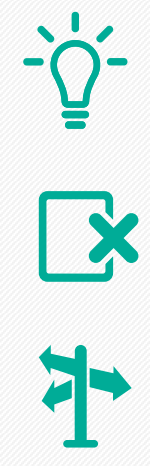 Foto/Ilustração
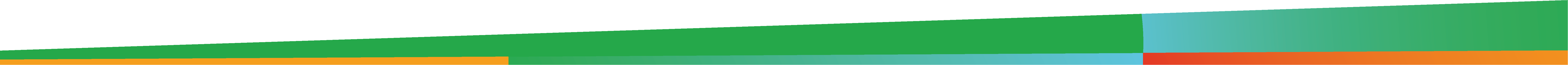 ACOMPANHAMENTO FÍSICO-FINANCEIRO
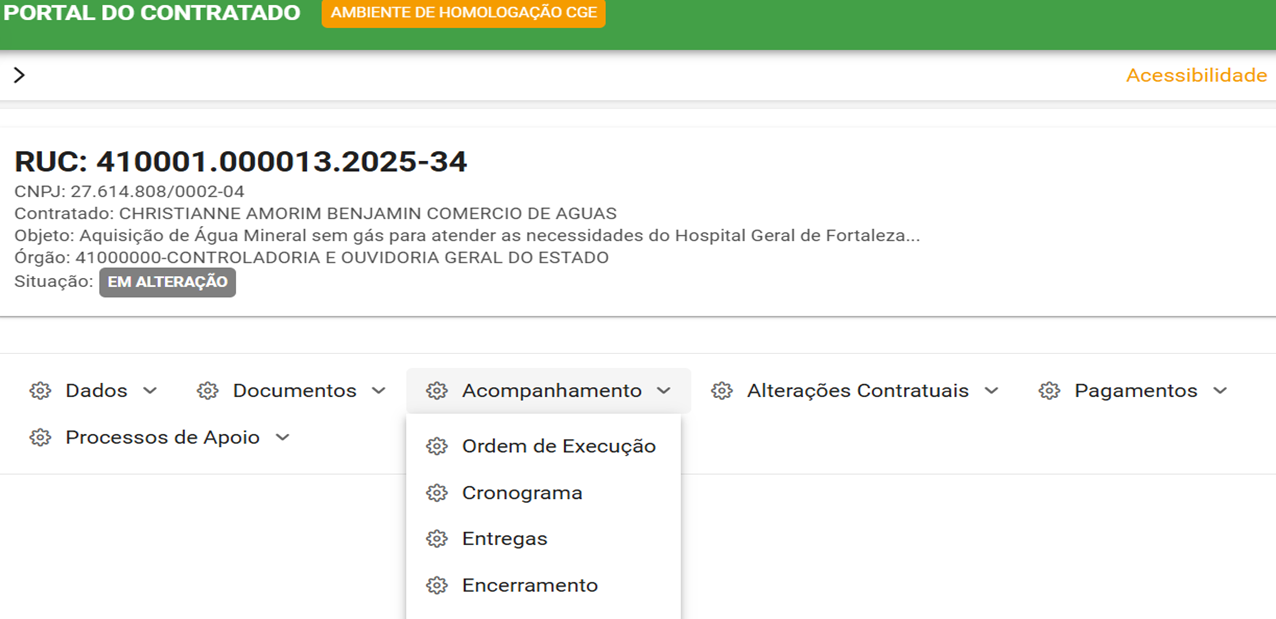 EXEMPLO DE COMUNICAÇÃO DIRETA COM FORNECEDOR
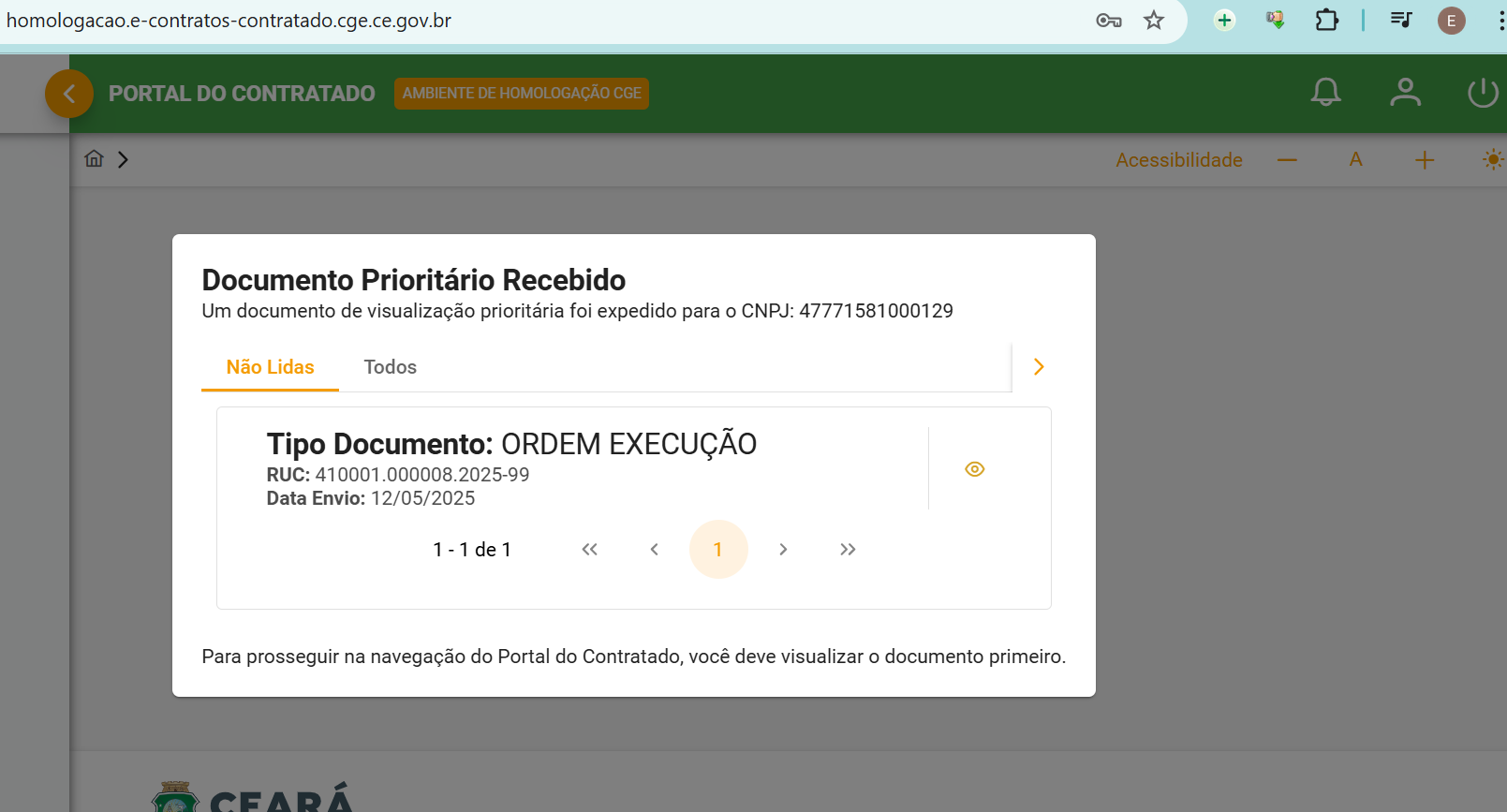 EXEMPLO DE INTEGRAÇÃO QUE FACILITA A GESTÃO/FISCALIZAÇÃO
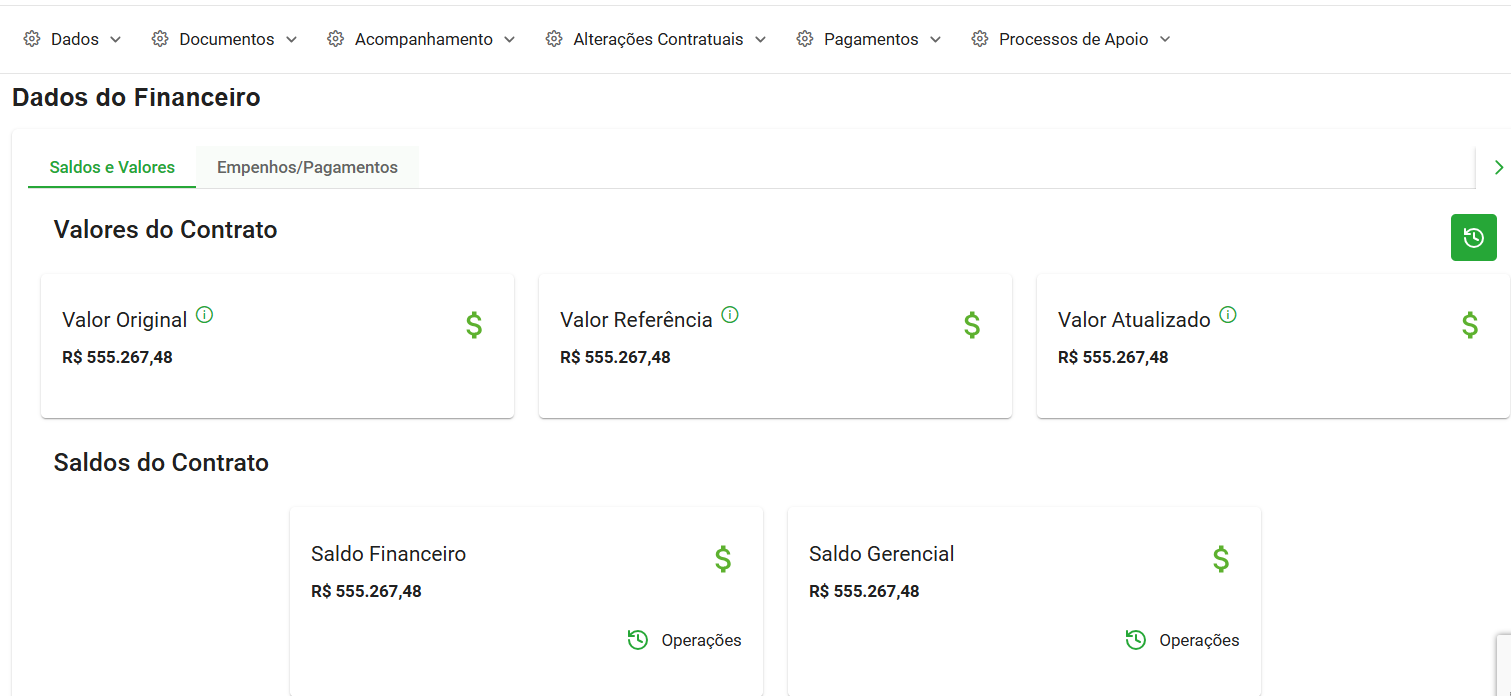 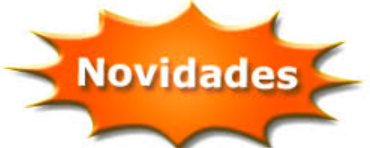 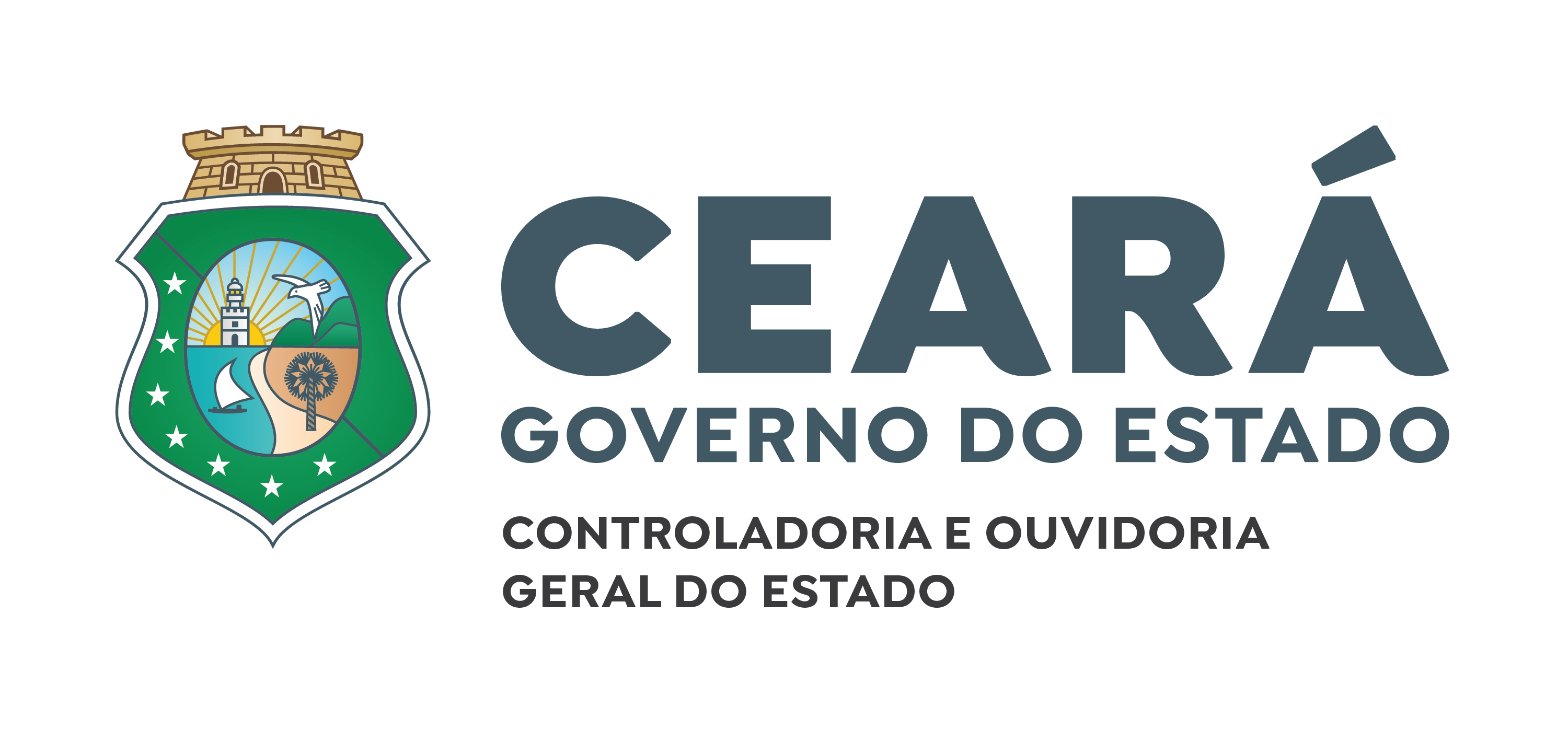 Cadastro Fornecedores  Integrado – o novo sistema irá direcionar para o CRC (SEPLAG)
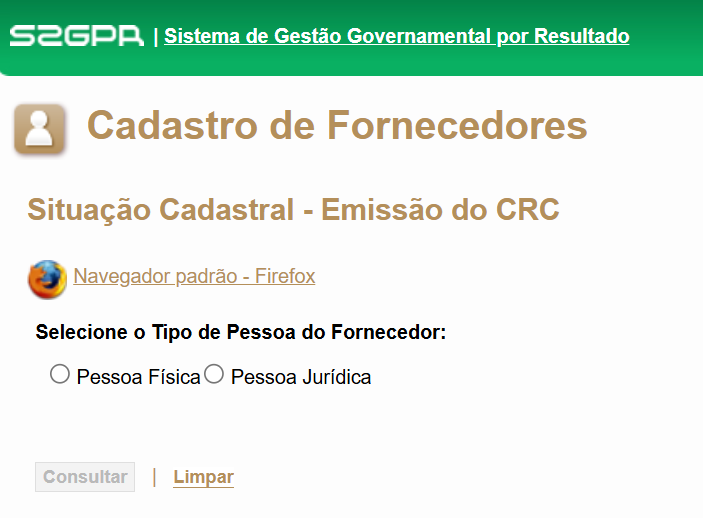 Foto/Ilustração
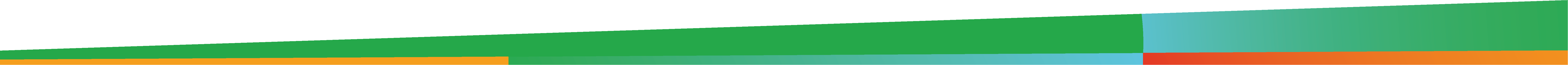 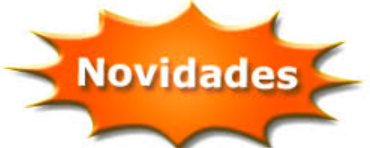 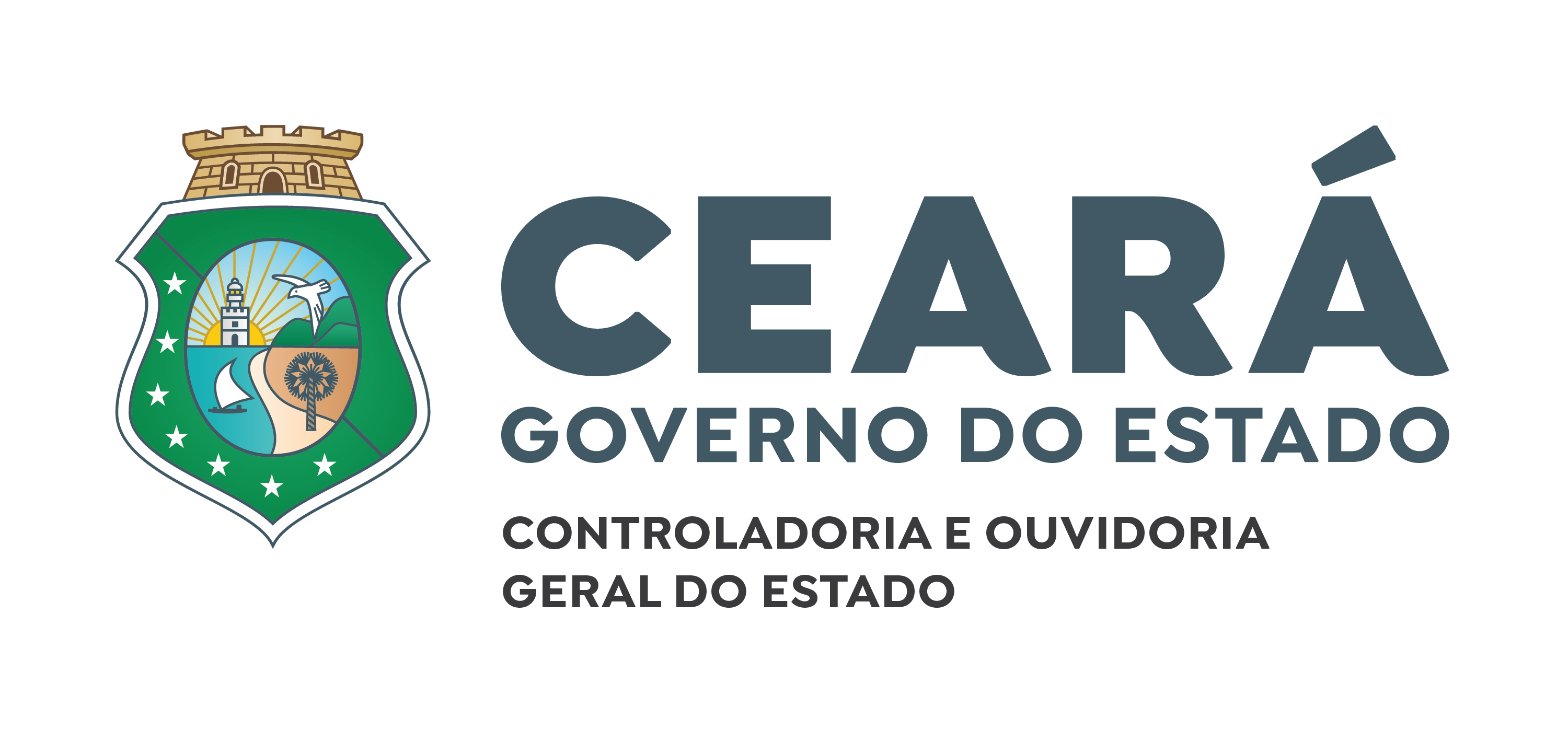 Firmar Contrato, Aditivo e Apostilamento
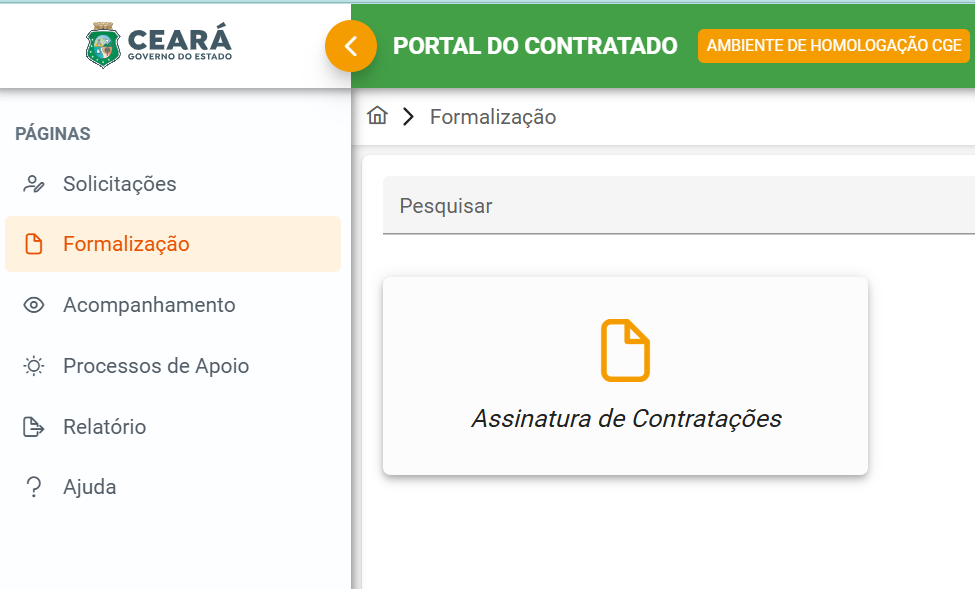 Foto/Ilustração
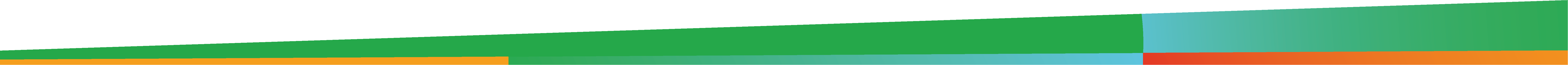 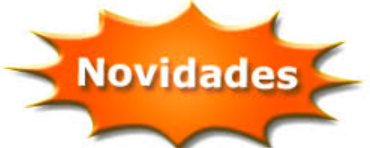 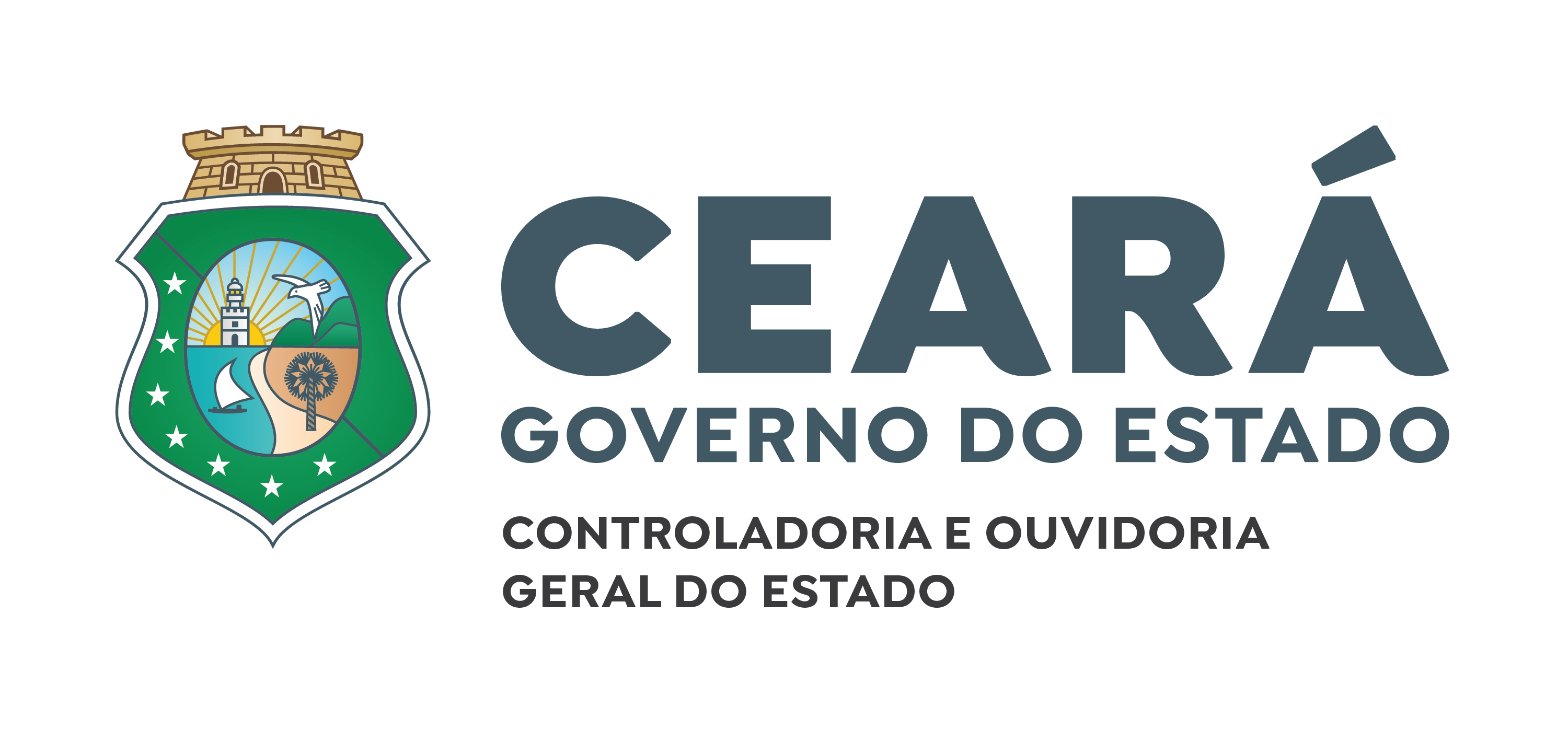 Emissão de Autorização de Compra ou Ordem de Serviço
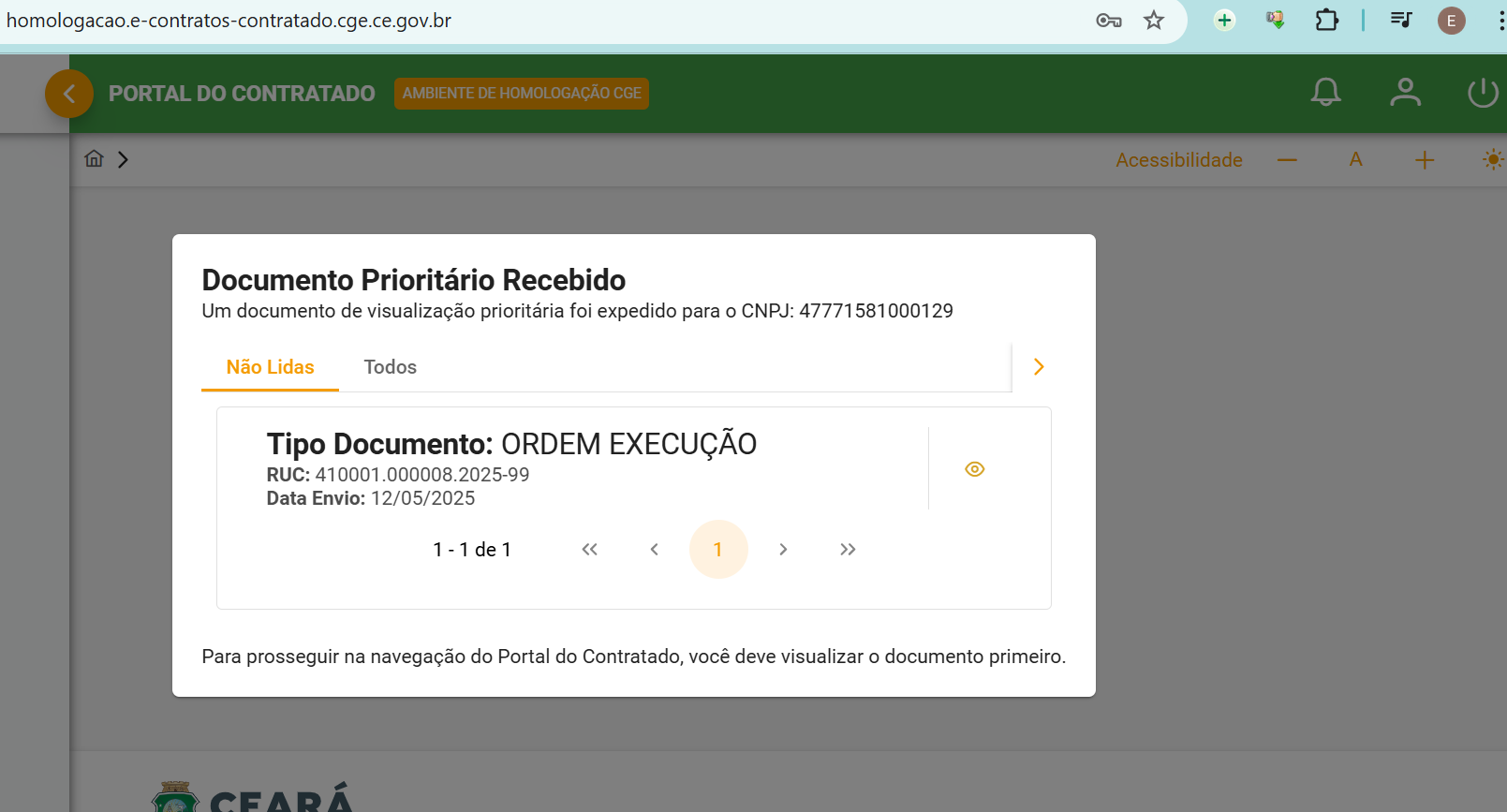 Foto/Ilustração
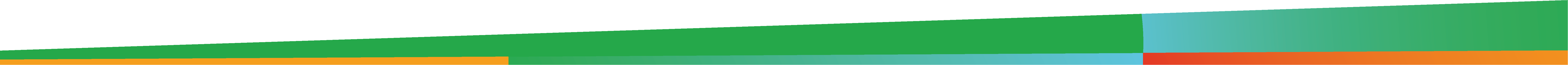 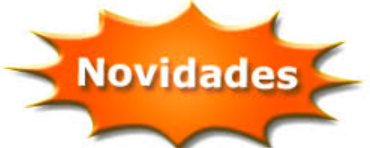 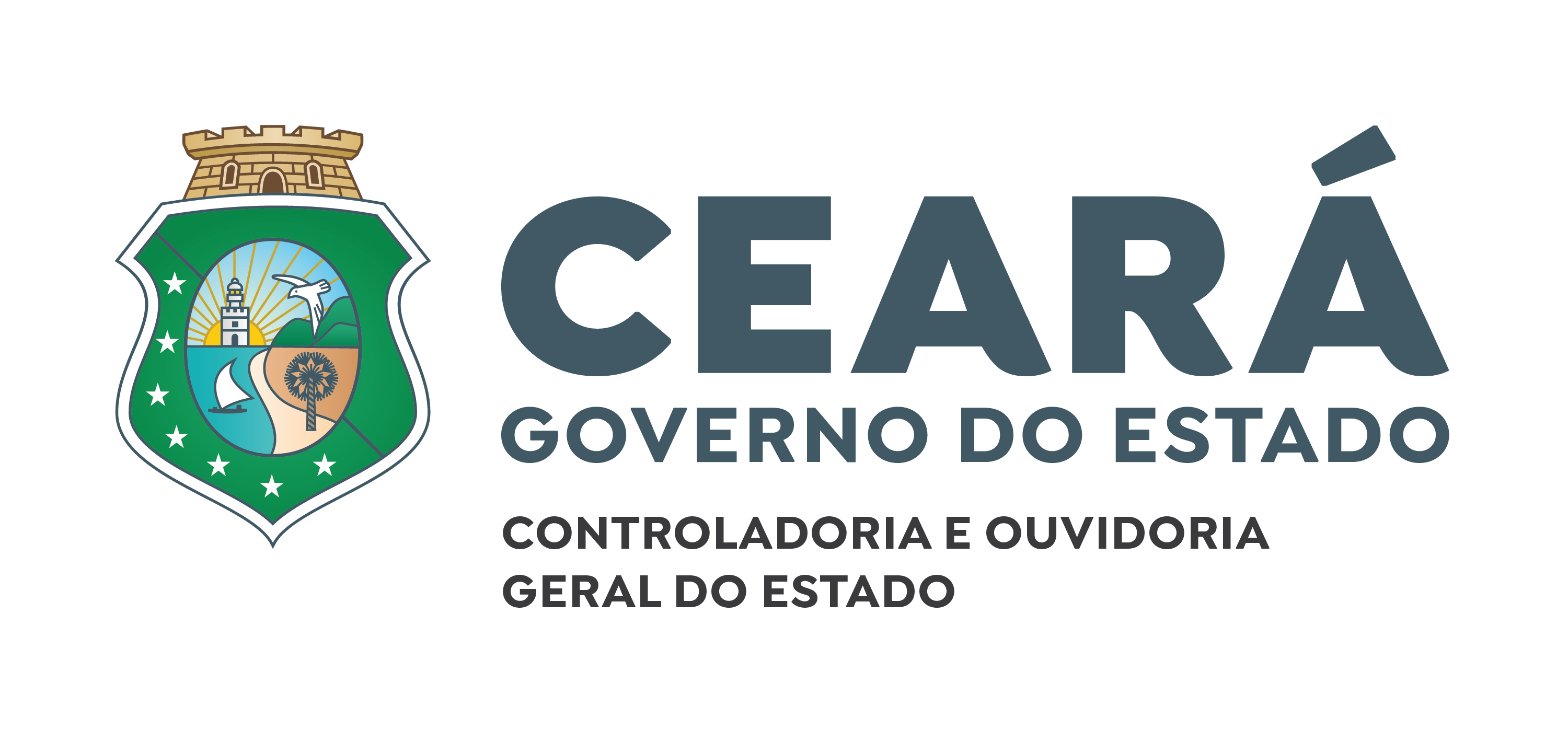 Recebimento Provisório, Comunicado de Inconformidade de Entrega e Recebimento Definitivo do Objeto do Contrato
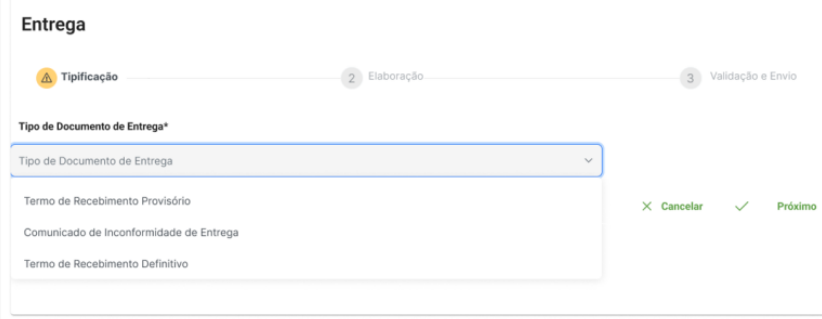 Foto/Ilustração
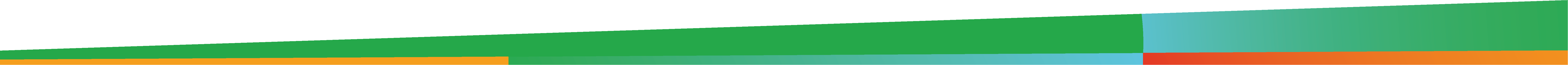 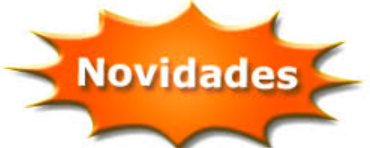 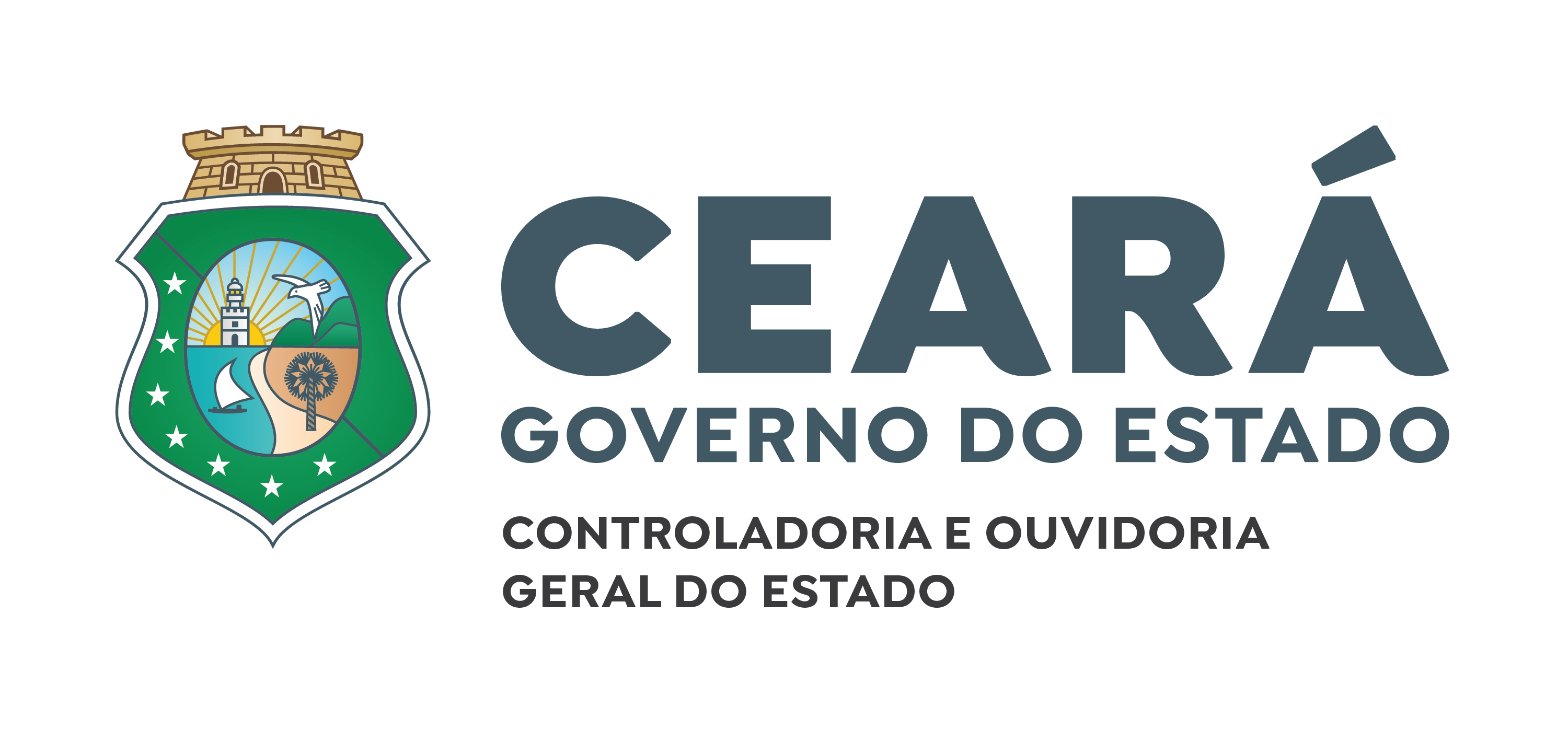 Fornecedor solicita pagamento
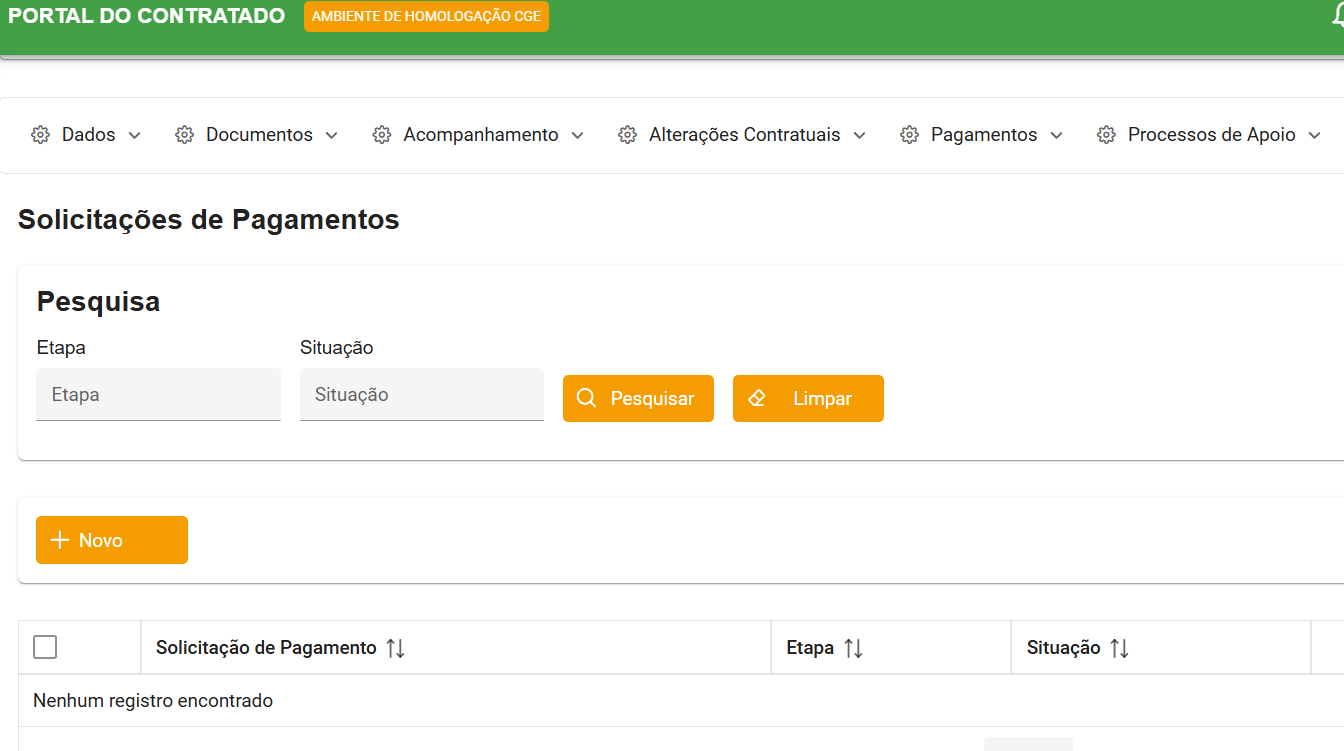 Foto/Ilustração
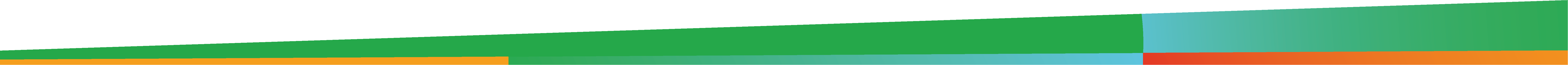 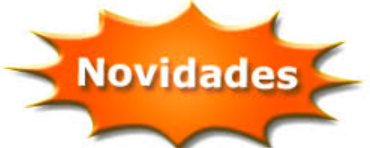 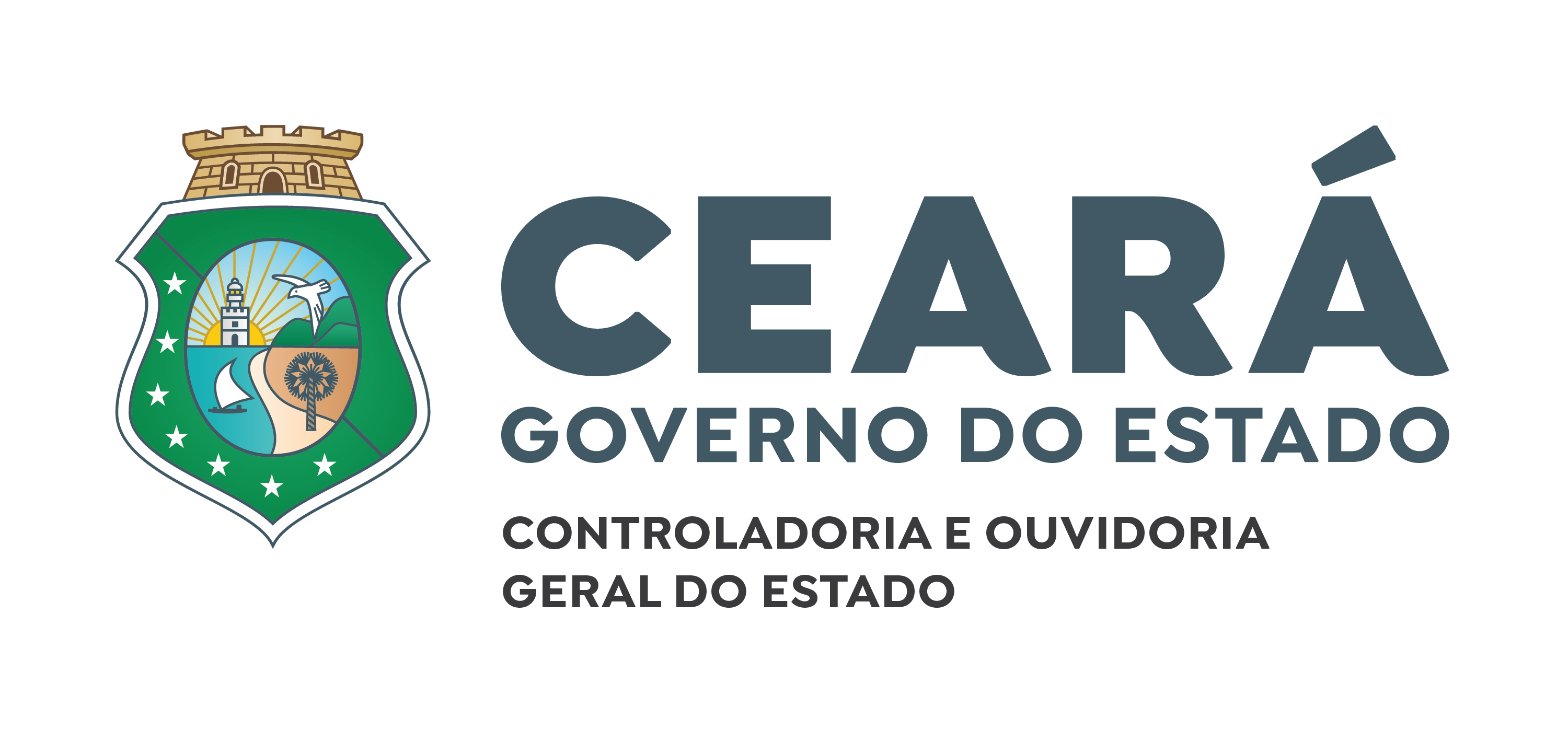 Registro de sanções
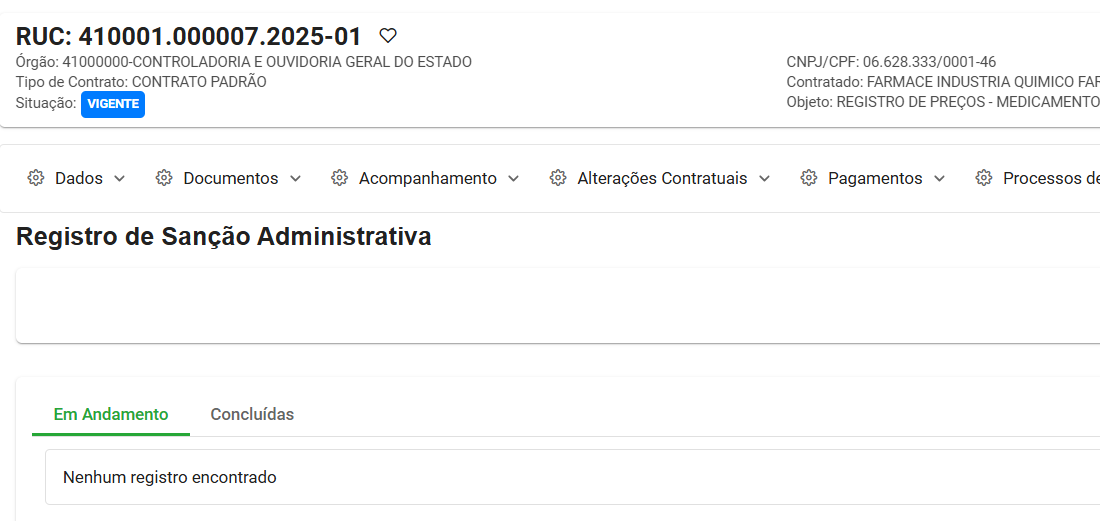 Foto/Ilustração
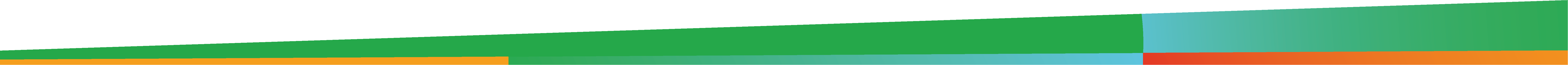 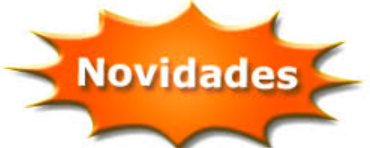 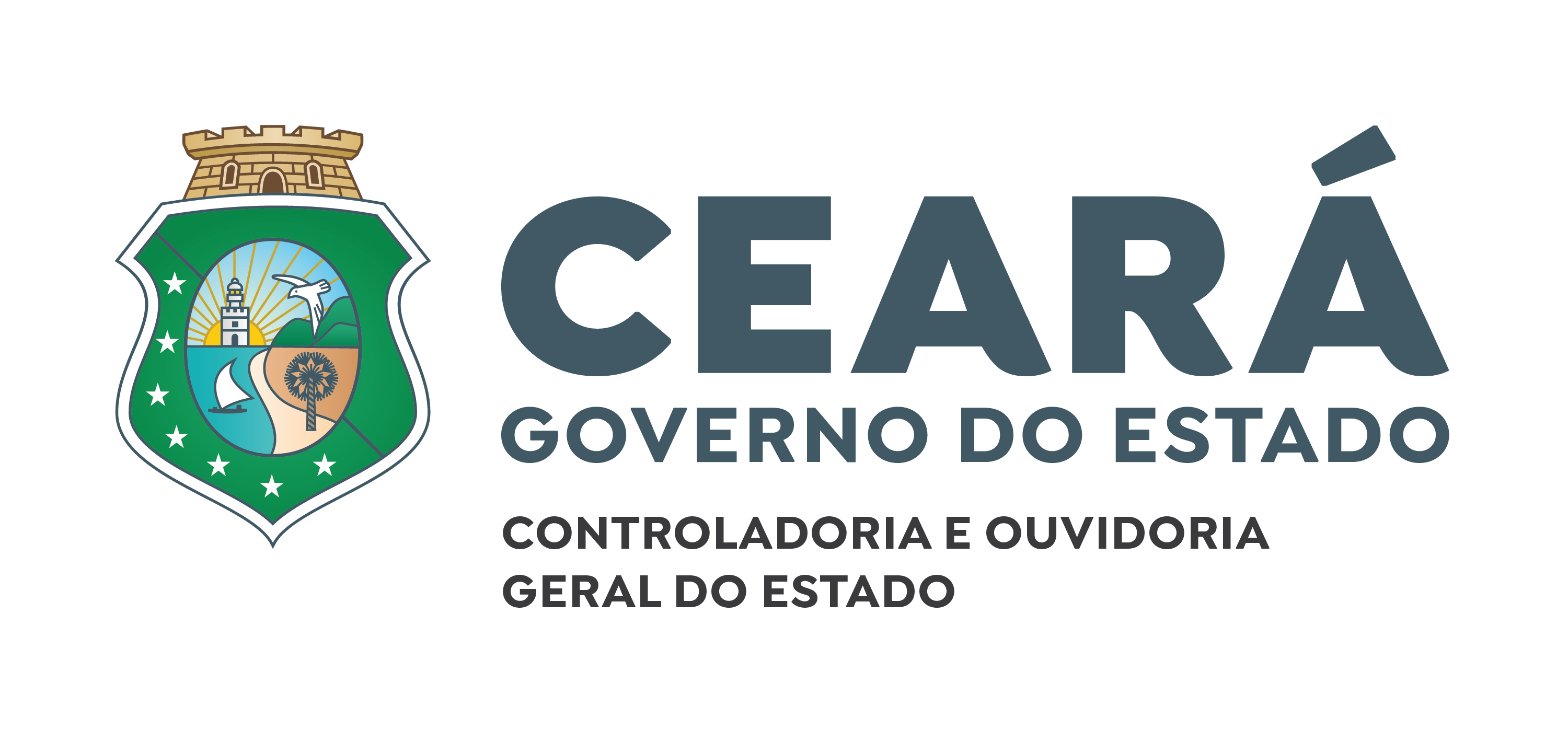 Acompanhar o Mapa de risco e atualização do Relatório de Riscos
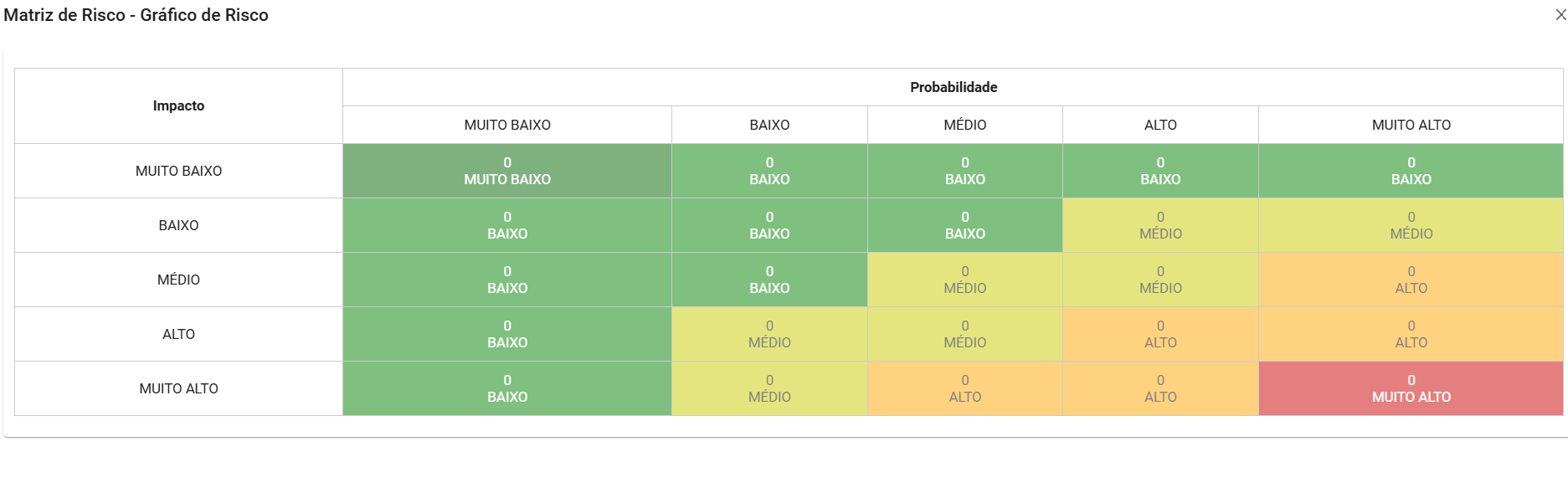 Foto/Ilustração
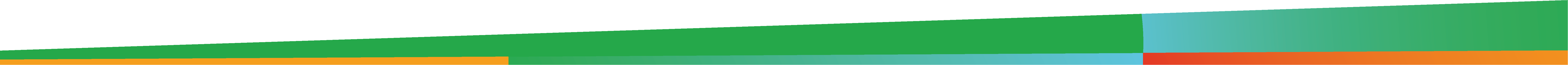 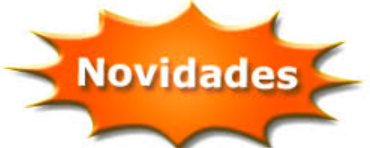 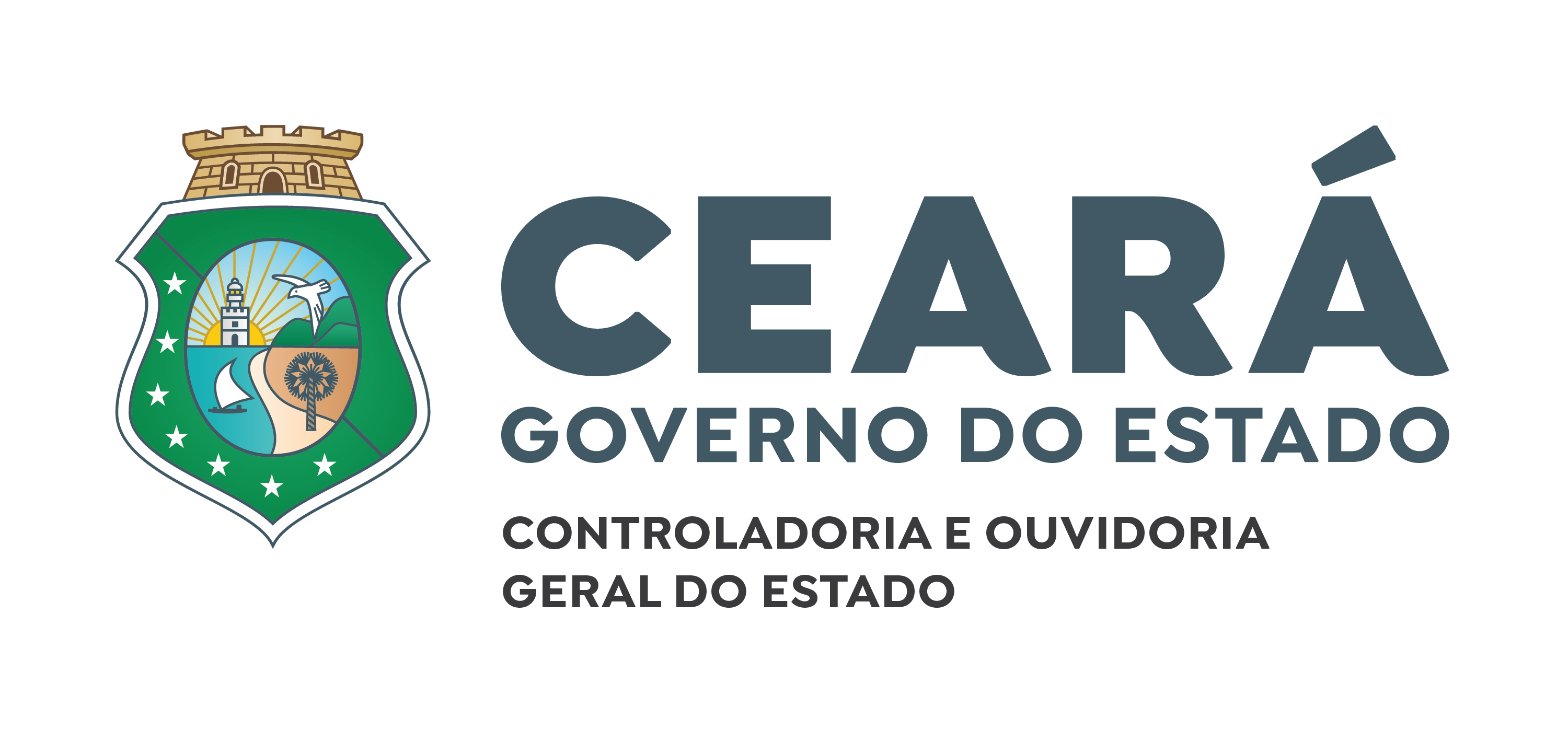 Notificações no Portal do Contratado
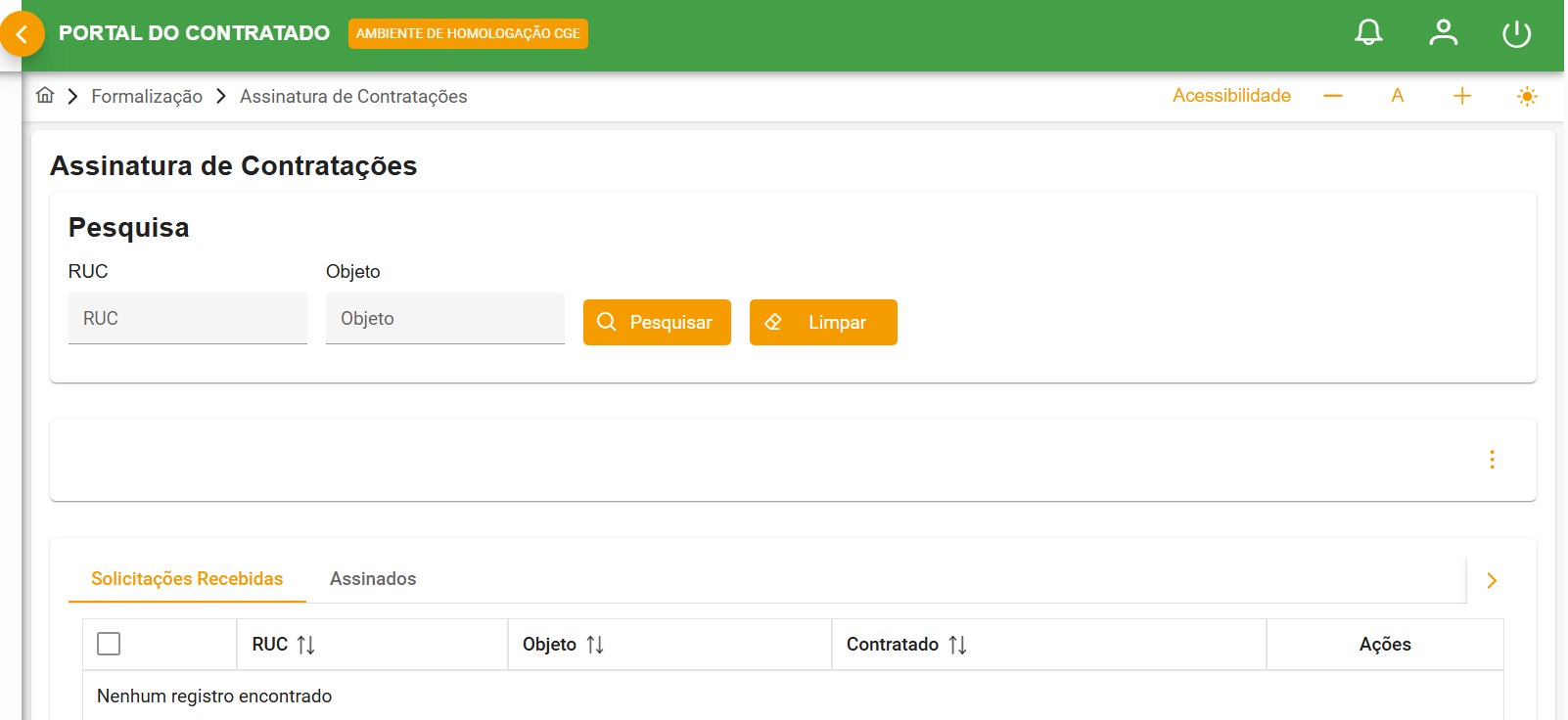 Foto/Ilustração
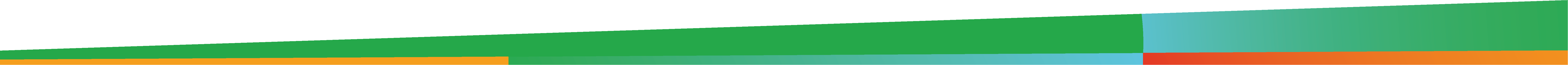 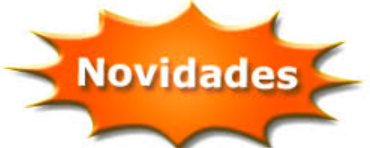 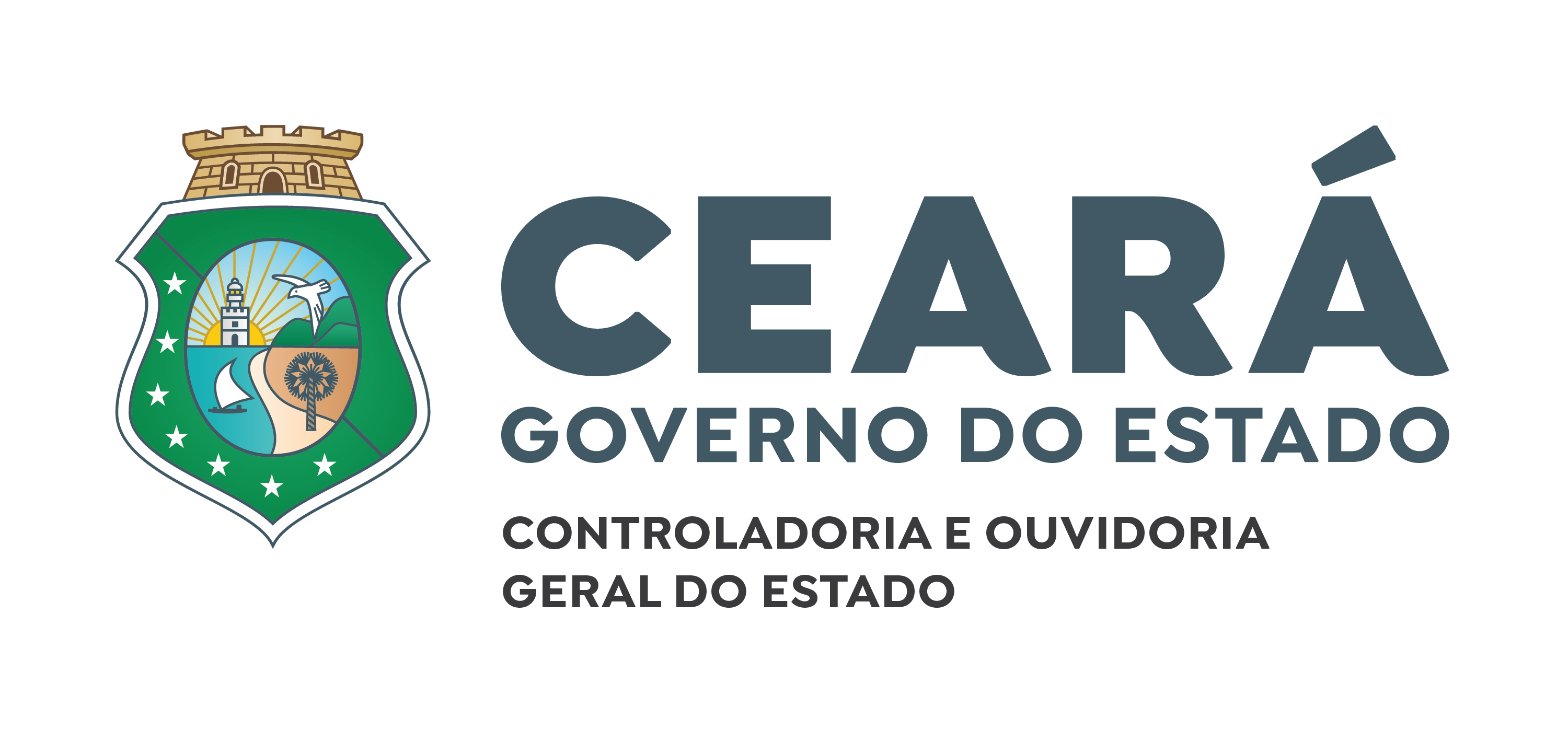 Termo de Encerramento do Contrato
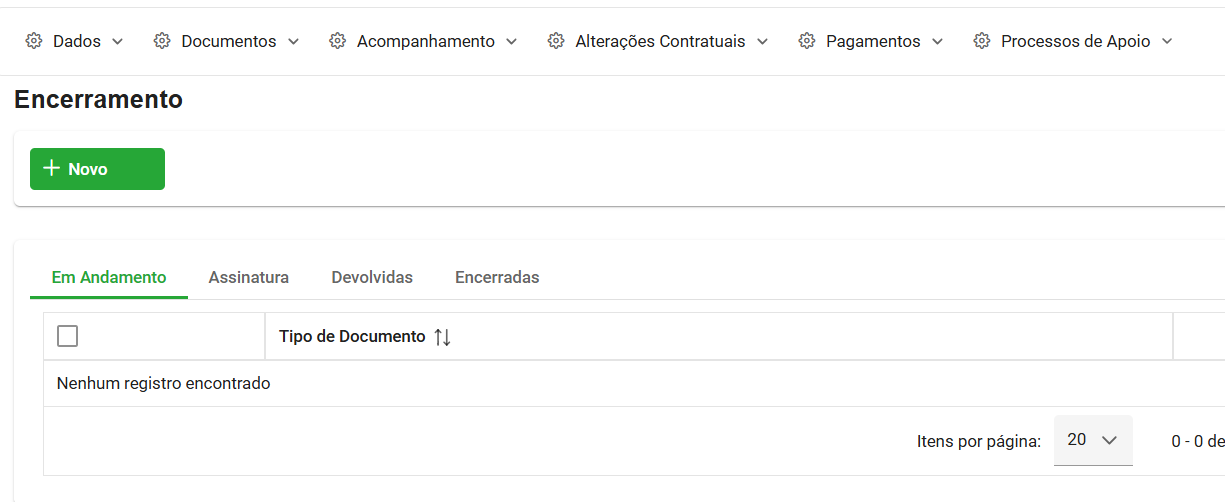 Foto/Ilustração
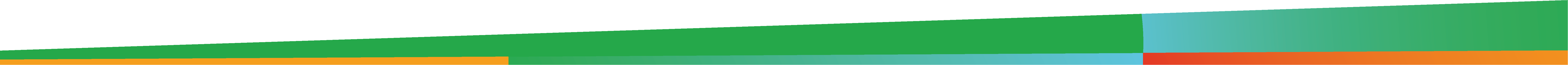 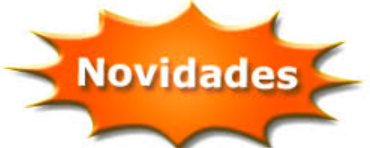 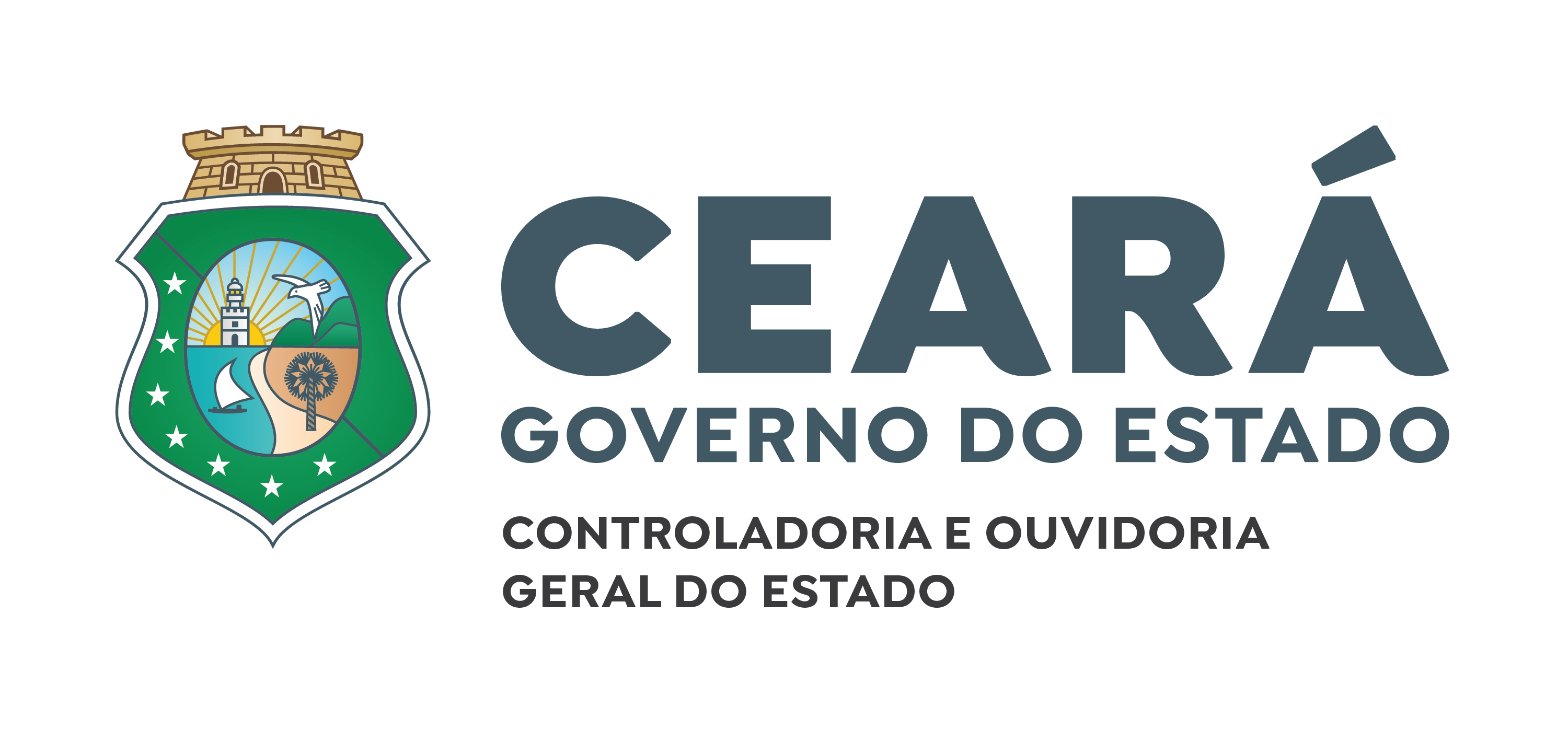 Avaliação do Contratado
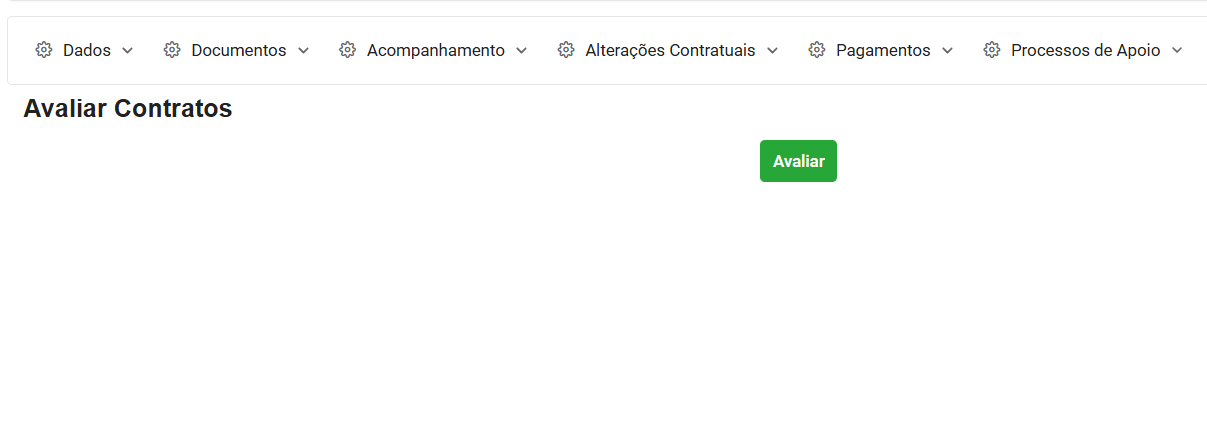 Foto/Ilustração
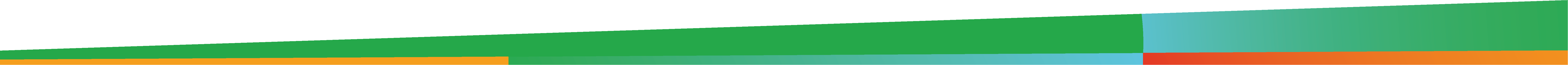 RANKING
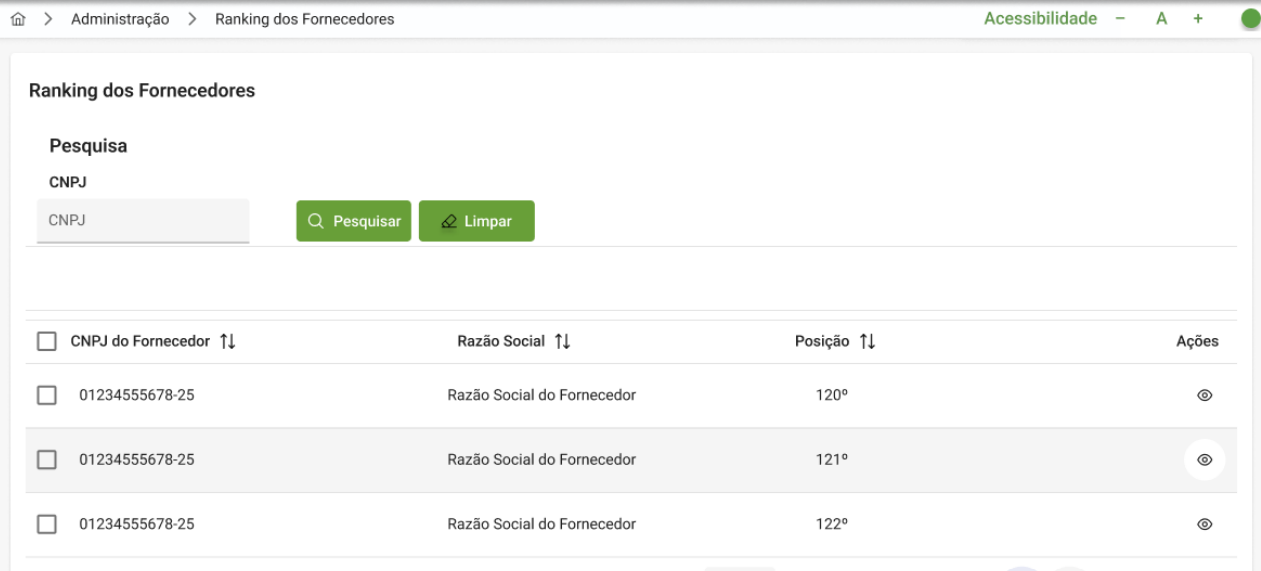 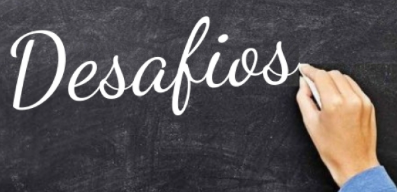 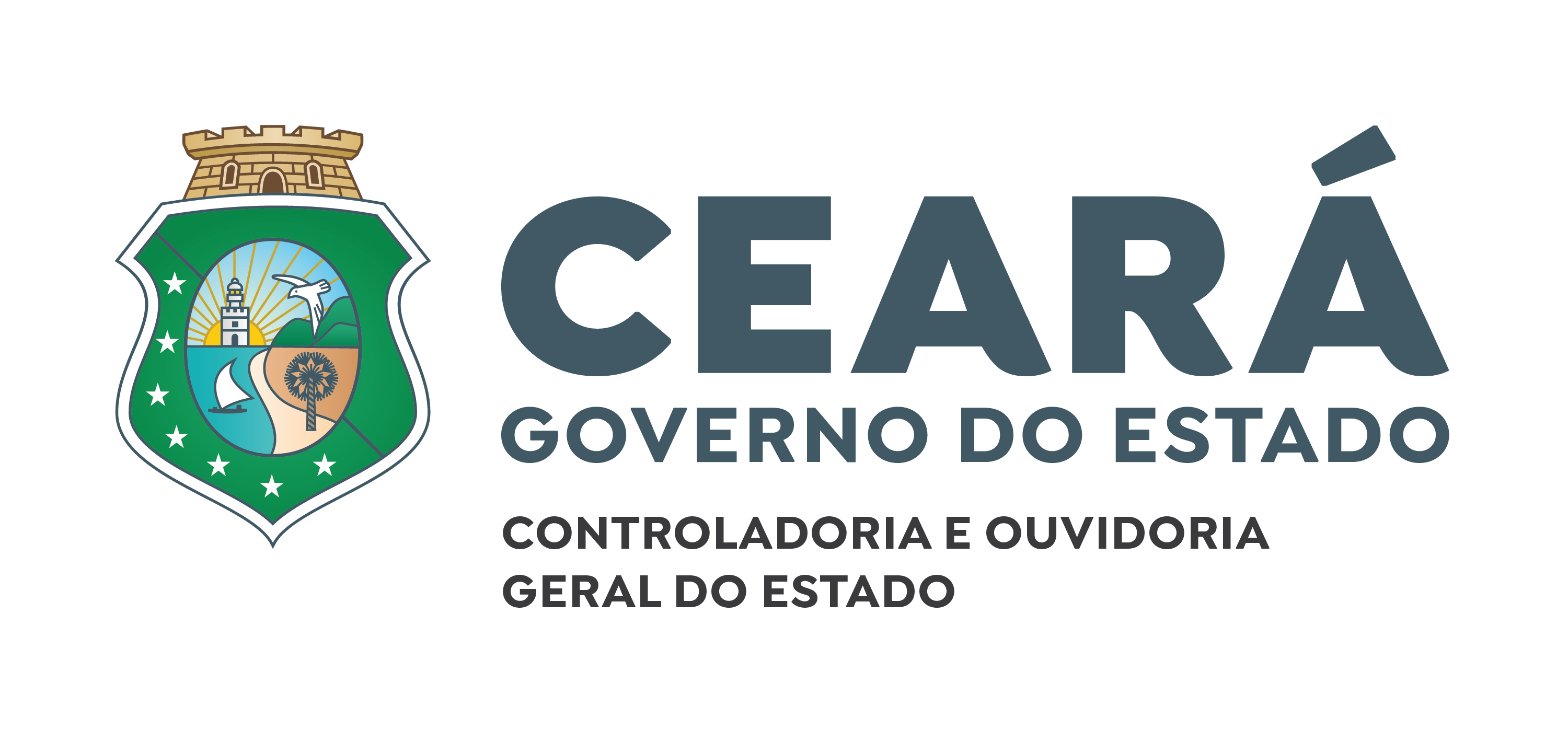 USO DE INTELIGÊNCIA ARTIFICIAL NOS CONTRATOS ADMINISTRATIVOS
Processos aprimorados por IA:
	Ter dados estruturados para conversar com IA;
	Analisar os riscos, contribuindo com a atualização do Mapa de Riscos;
	Conferir obrigações fiscais, trabalhistas, previdenciárias;
Foto/Ilustração
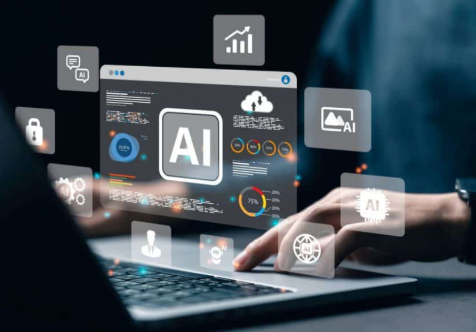 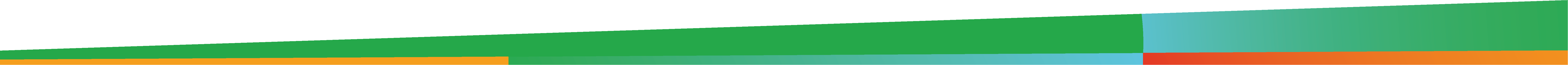 Envolvidos no Projeto

Ítalo Brígido – Coordenador da Coordenadoria de Controladoria (CCONT)
Elayne Cavalcante – Articuladora da Coordenadoria de Controladoria (CCONT)
Daniel Sousa – Orientador da Célula de Contratos e Parcerias (CECOP)
Erialdo Lima – Auditor de Controle Interno (CECOP)
Guilherme Paiva – Auditor de Controle Interno (CECOP)
Marcos Henrique – Coordenador da Coordenadoria de Tecnologia da Informação e Comunicação (COTIC)
Paulo Rogério – Orientador da Célula de Atendimento aos Usuários de Sistemas (CEATE)
Oton Pinheiro – Orientador da Célula de Provimento de Soluções e de Gestão da Informação (CEPRO)
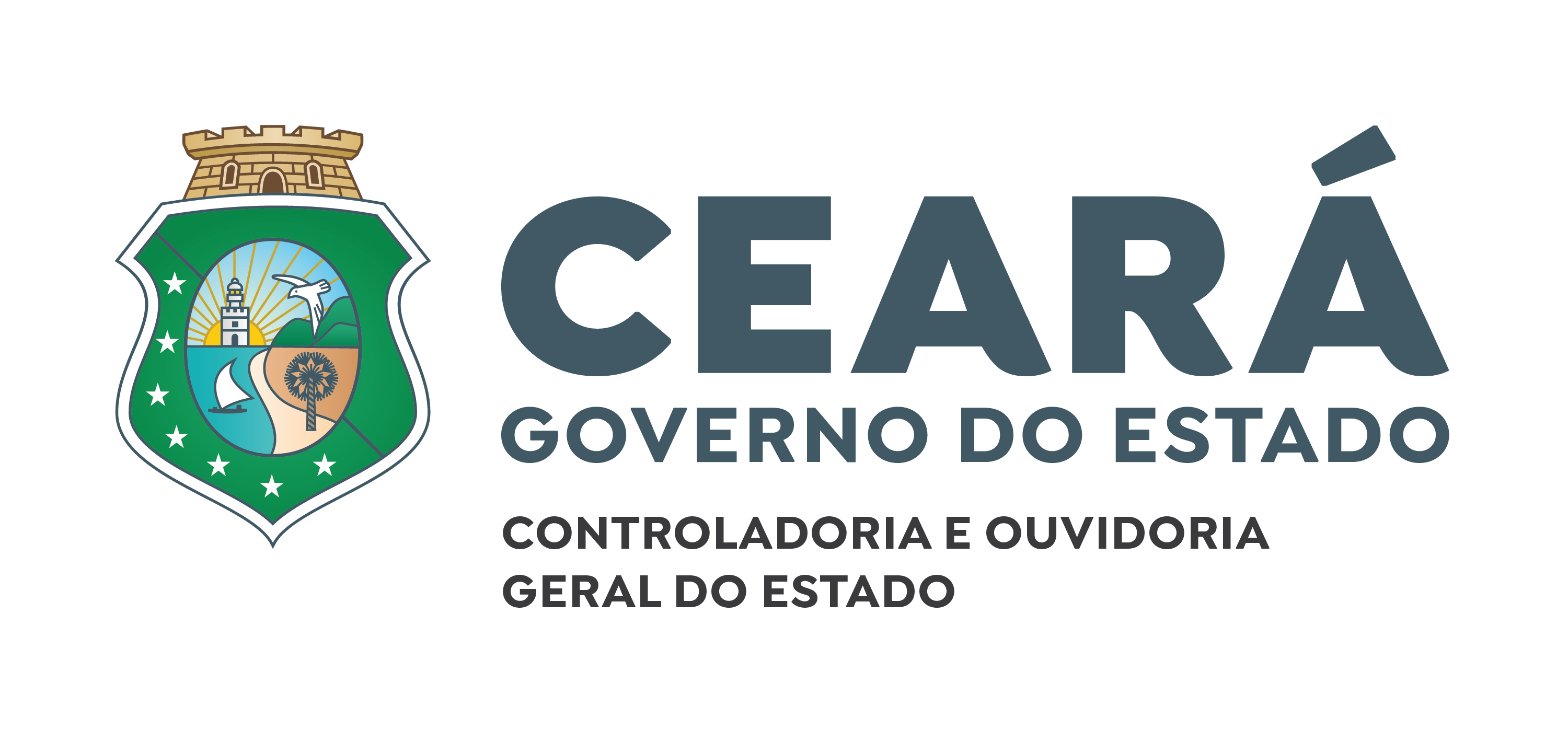 Foto/Ilustração
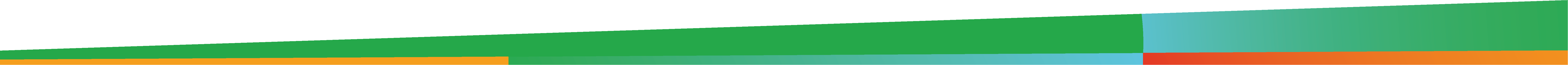 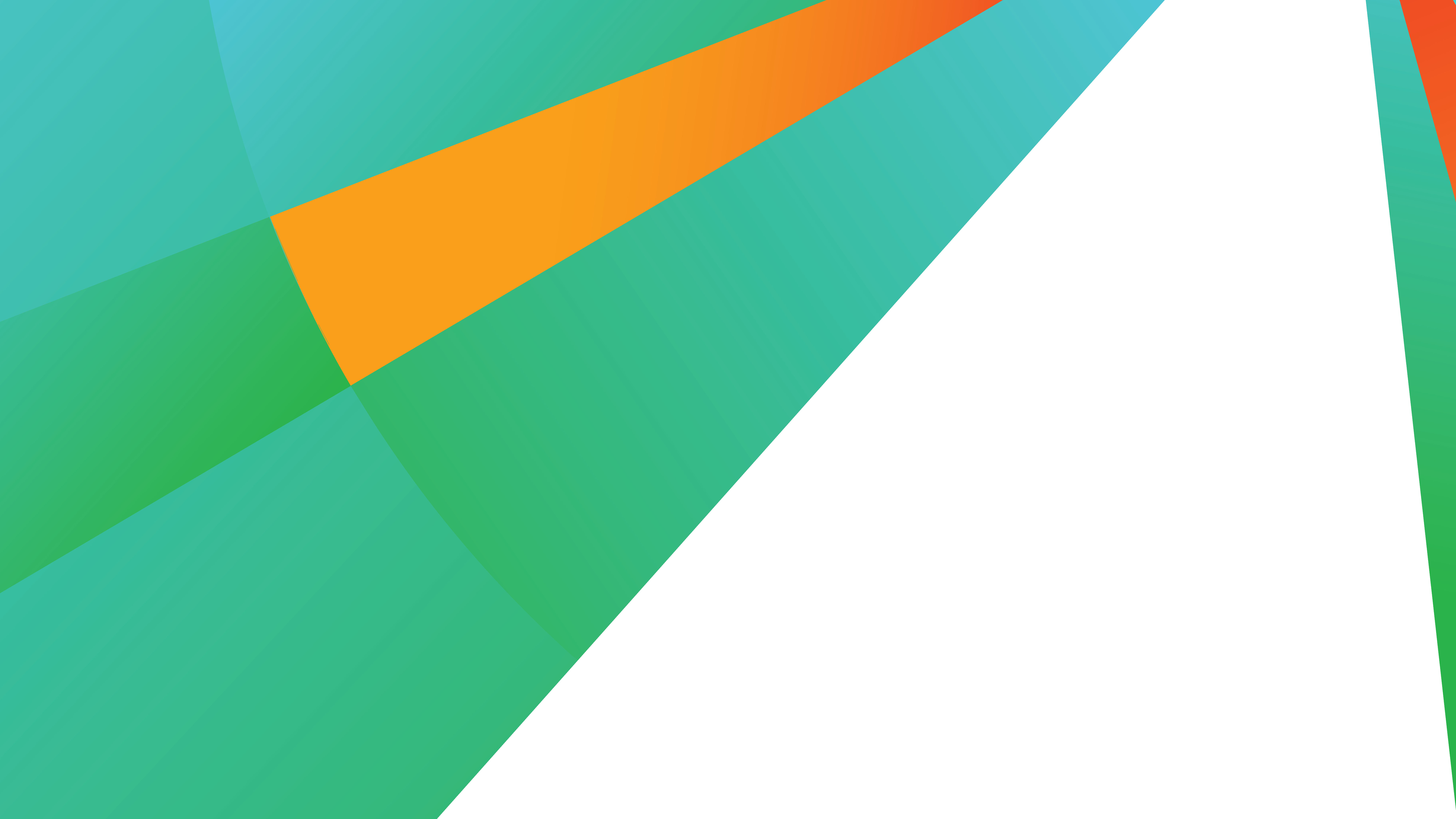 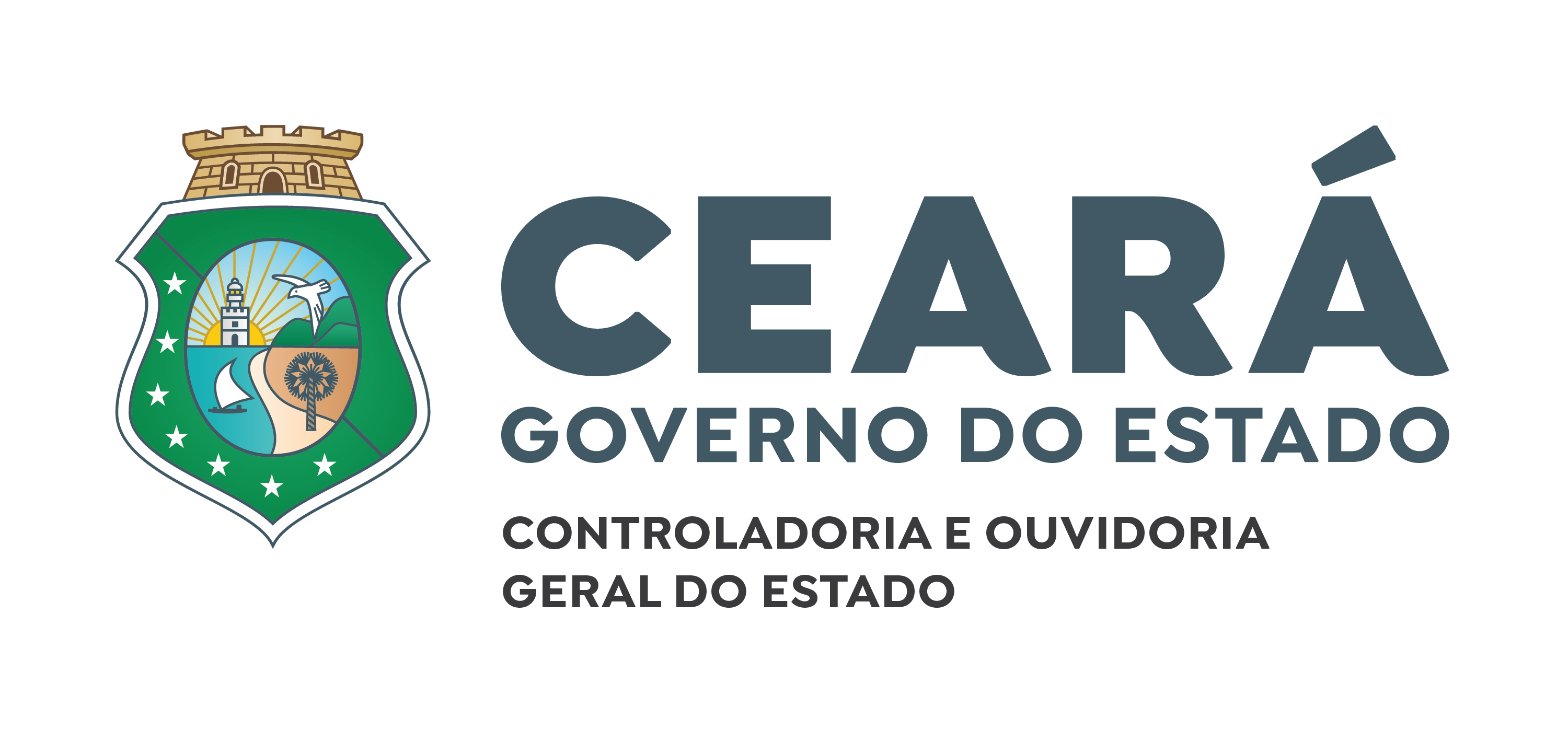